DIVISIÓN PINOPHYTA
Clase preparada por:
Ing. Agr. M . Sc. Myrna Herrera Sosa
FAMILIA CYCADACEAE
Número de géneros: 10 
Número de especies: 100 aprox.
Área de Distribución: Trópicos y Subtrópicos
Géneros presentes en Guatemala:
Cycas: con 20 especies en el mundo y una introducida a Guatemala (Cycas revoluta)
Zamia: con 30 – 40 especies en el mundo.
Ceratozamia: con 4 especies en el mundo
FAMILIA CYCADACEAE
CARACTERES CLAVE:
Tallos monopódicos, parecidos a los de las palmeras, raramente ramificados.
Hojas compuestas, pinnadas, formando un penacho de hojas en el ápice o corona del tallo.
Plantas dioicas. 
Estróbilos femeninos y masculinos son conos, excepto los conos femeninos de Cycas.
Cycas revoluta: Planta femenina con penacho de hojas compuestas y estróbilos femeninos
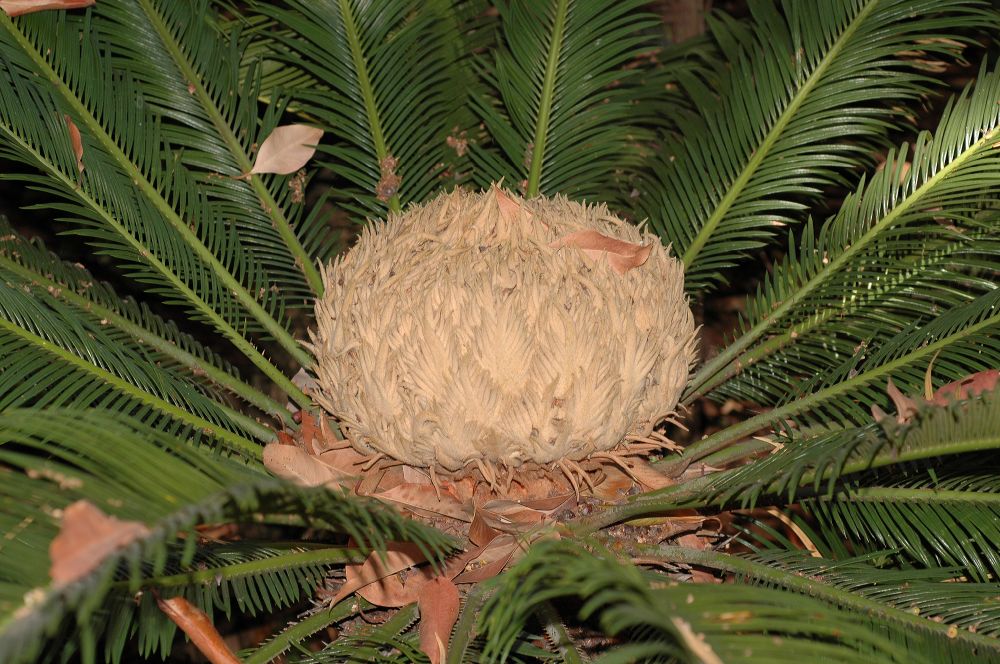 http://www.gymnosperms.org/users/kcn2/8_26_04_2/SanDiego_Zoo_2_up/Cycas2_1.jpg  ©Kevin Nixon
Cycas revoluta: Planta y Estróbilo femenino
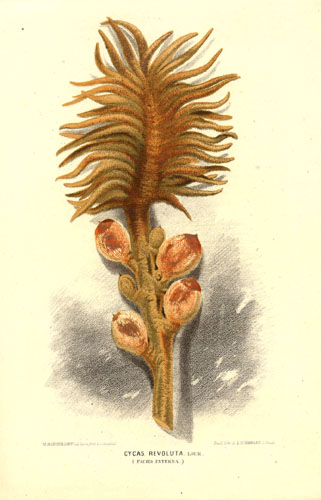 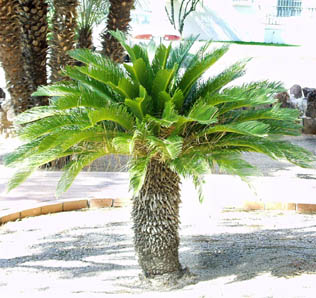 http://ag.arizona.edu/pima/gardening/aridplants/images/Cycas_revoluta.jpg
http://www.meemelink.com/prints%20images/12967.Cycadaceae%20-%20Cycas%20revoluta.jpg
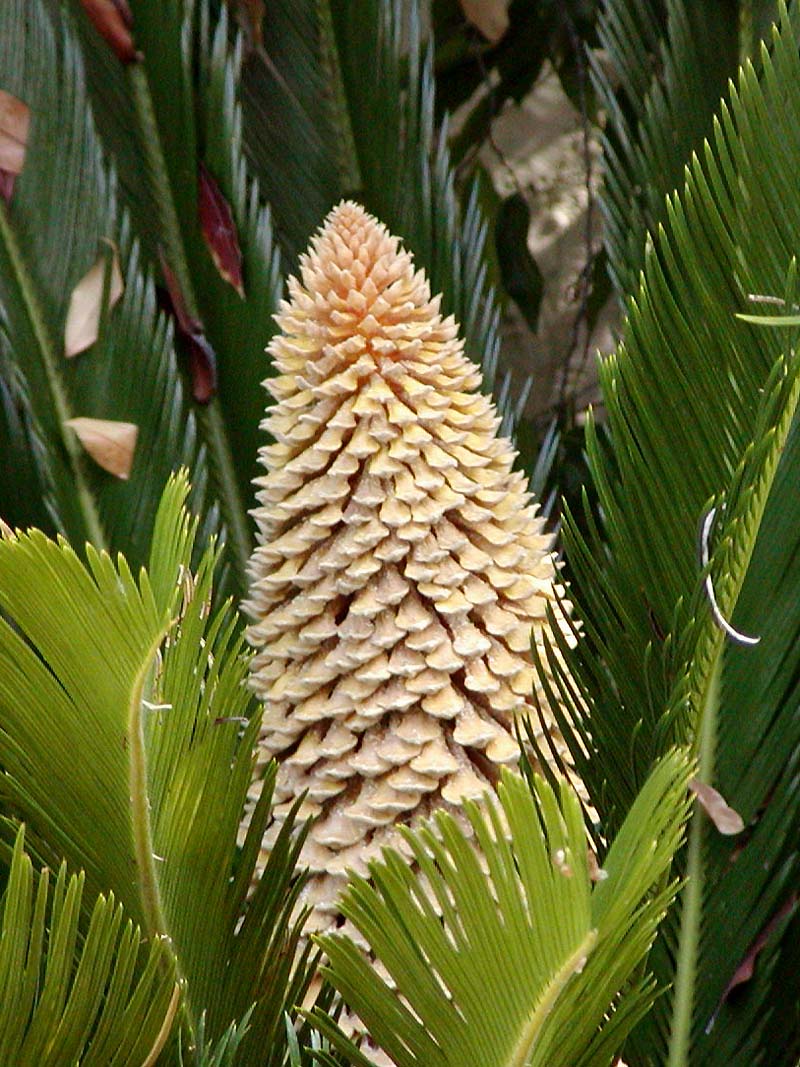 Estróbilo masculino de Cycas
http://upload.wikimedia.org/wikipedia/commons/3/3b/Cycas_inflorescence.jpg
Zamia tuerckheimii
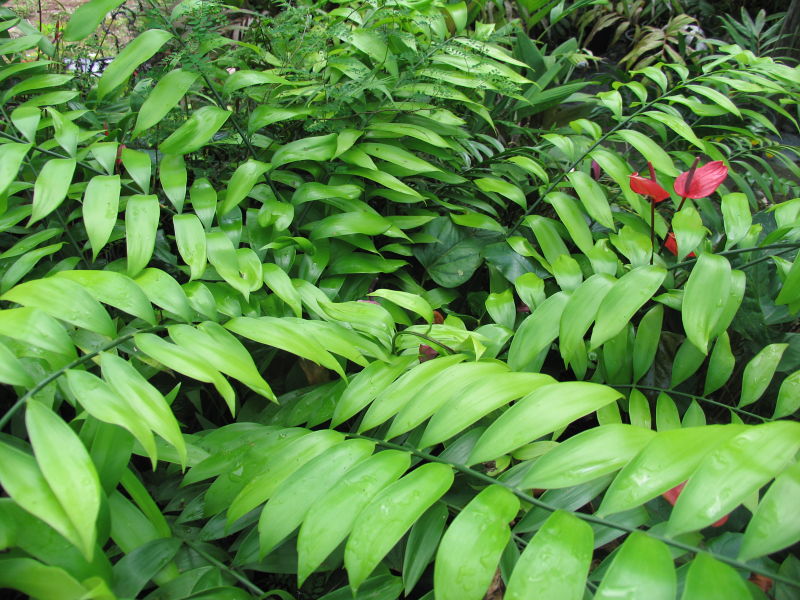 Clayton York, Utopia Palms and Cycads
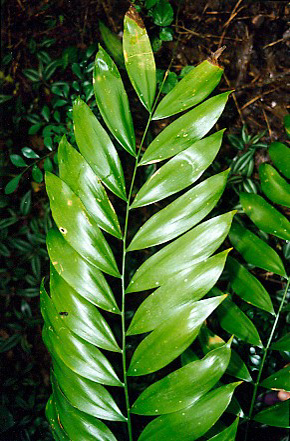 Zamia tuerckheimii: Hoja compuesta pinnada
copyright Rolf Kyburz
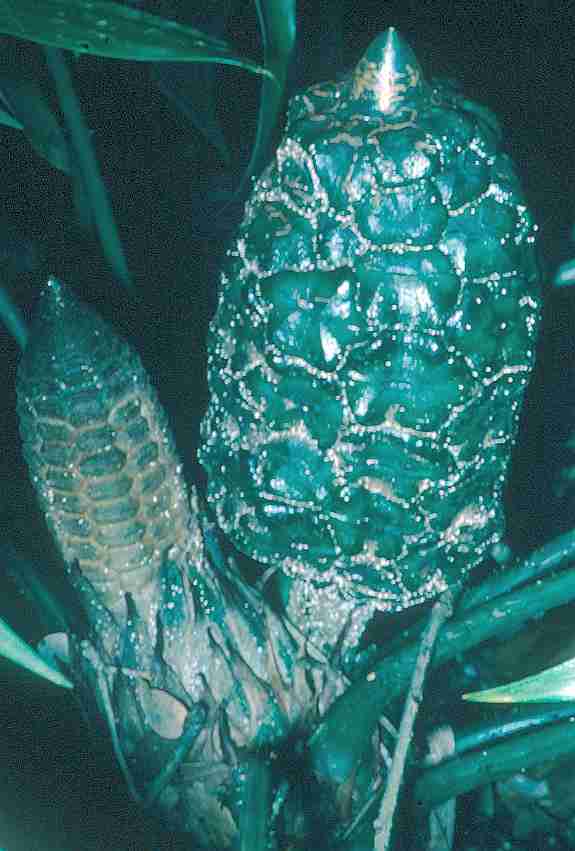 Zamia tuerckheimii: Estróbilo femenino
Photo Dennis Stevenson
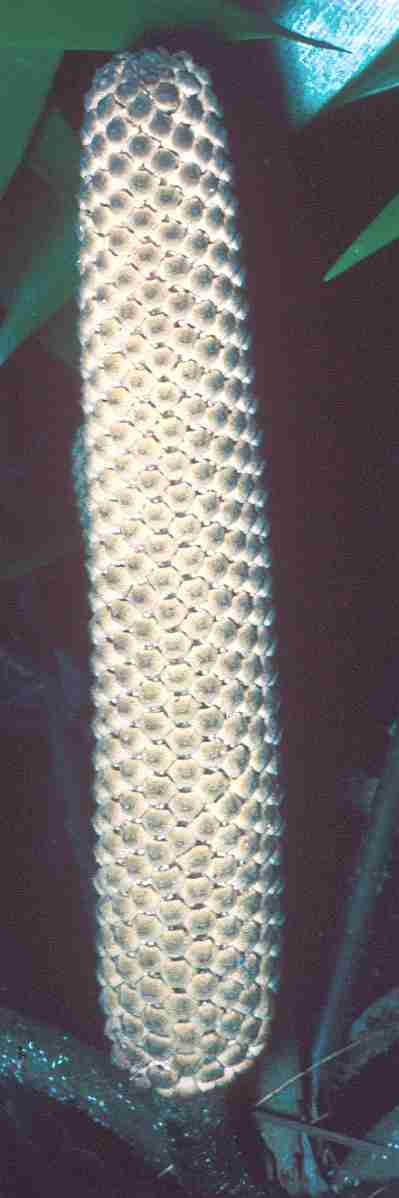 Zamia tuerckheimii: Estróbilo masculino
Photo Dennis Stevenson
Ceratozamia
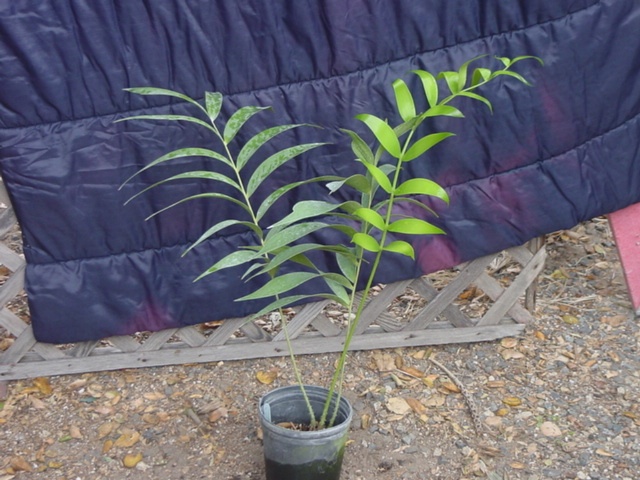 http://d30000260.purehost.com/sitebuildercontent/sitebuilderpictures/Ceratozamia%20latatifolia1g.JPG
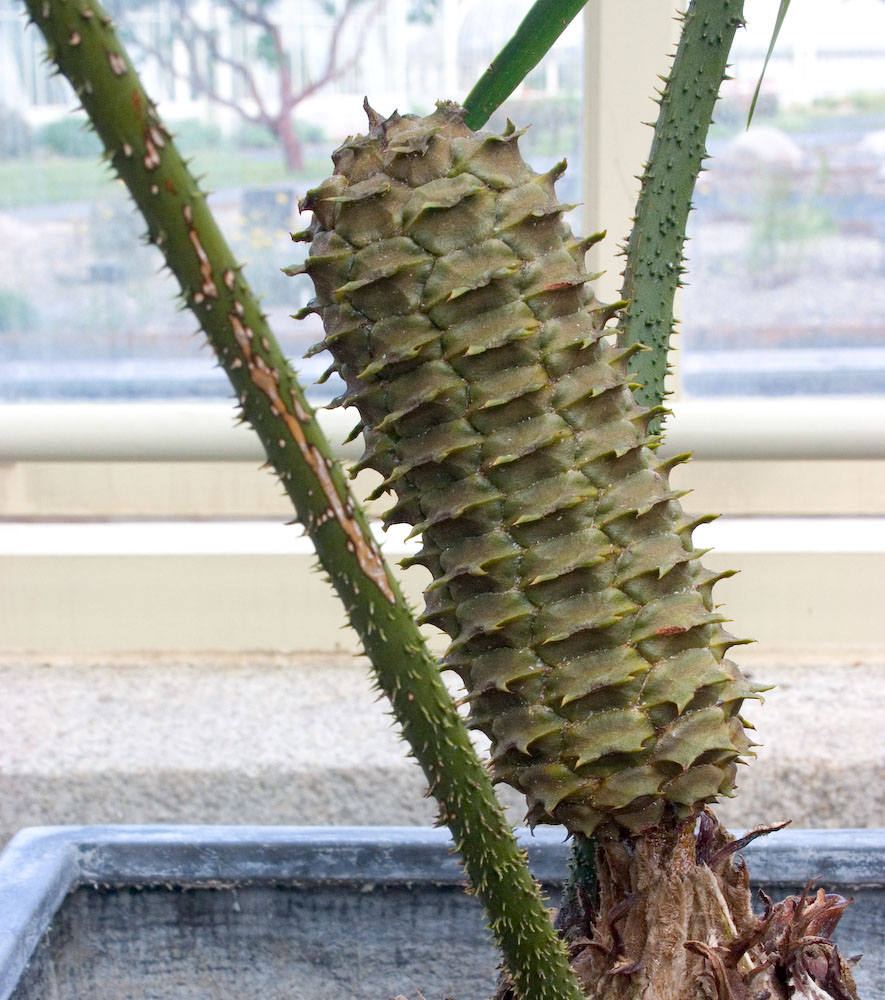 Ceratozamia fuscoviridis: Estróbilo femenino
© 2008 by Ciaran Moloney
Hoja compuesta de Ceratozamia fuscoviridis
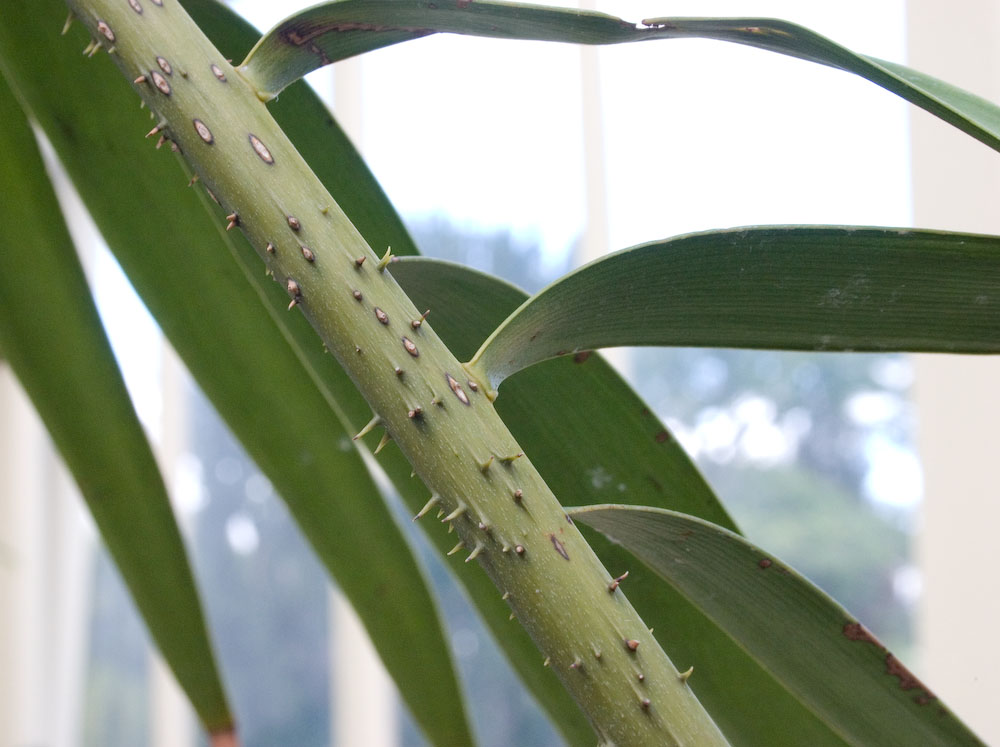 © 2008 by Ciaran Moloney
ORDEN PINALES
Familias presentes en Guatemala:
Pinaceae
Cupressaceae
Taxodiaceae
Araucariaceae (introducida)
Podocarpaceae
FAMILIA PINACEAE
Número de géneros:  10 APROX.
Número de especies:  250 aprox.
Área de Distribución: Hemisferio Norte, en América desde Alaska hasta Centro América y el Caribe. 
Géneros presentes en Guatemala:
Pinus y Abies
FAMILIA PINACEAE
CARACTERES CLAVE:
Hábito: Árboles y unos pocos arbustos de ramas verticiladas u opuestas; perennifolios.
Hojas: modificadas; son agujas o ascículas de filotaxia helicoidal o en fascículos (braquiblastos con estípulas coriaceas en la base).
Plantas monoicas
FAMILIA PINACEAE
CONTINUACIÓN CARACTERES CLAVE:
Estróbilos femeninos: Son Conos leñosos compuestos por bracteas reproductivas femeninas, macroesporófilos o megaesporófilos leñosos y bracteas vegetativas o escamas tectrices coriaceas.
Estróbilos masculinos: Son conos simples de bracteas reproductivas masculinas o microesporófilos coriaceos. Miden 2 cm aprox.
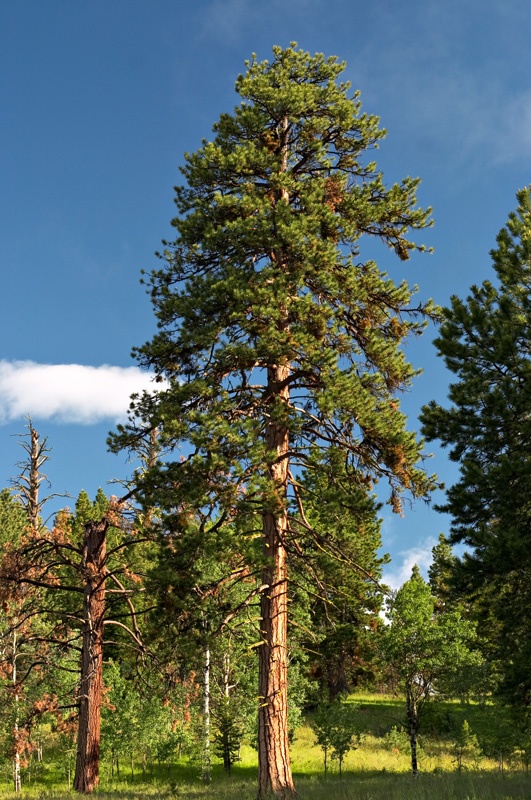 Pinus ponderosa P & C Lawson
Planta completa
Daniel Masquin http://www.ubcbotanicalgarden.org/potd/pinus_ponderosa.jpg
Estróbilo masculino de Pinus caribaea Morelet
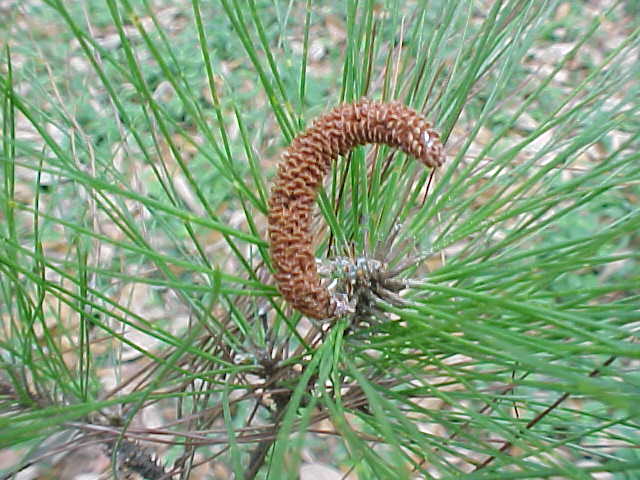 www.cybertruffle.org.uk/vinales/pics/pinus_es...
ESTRÓBILOS MASCULINOS Y ASCÍCULAS O AGUJAS DE PINO (Pinus pinea L.)
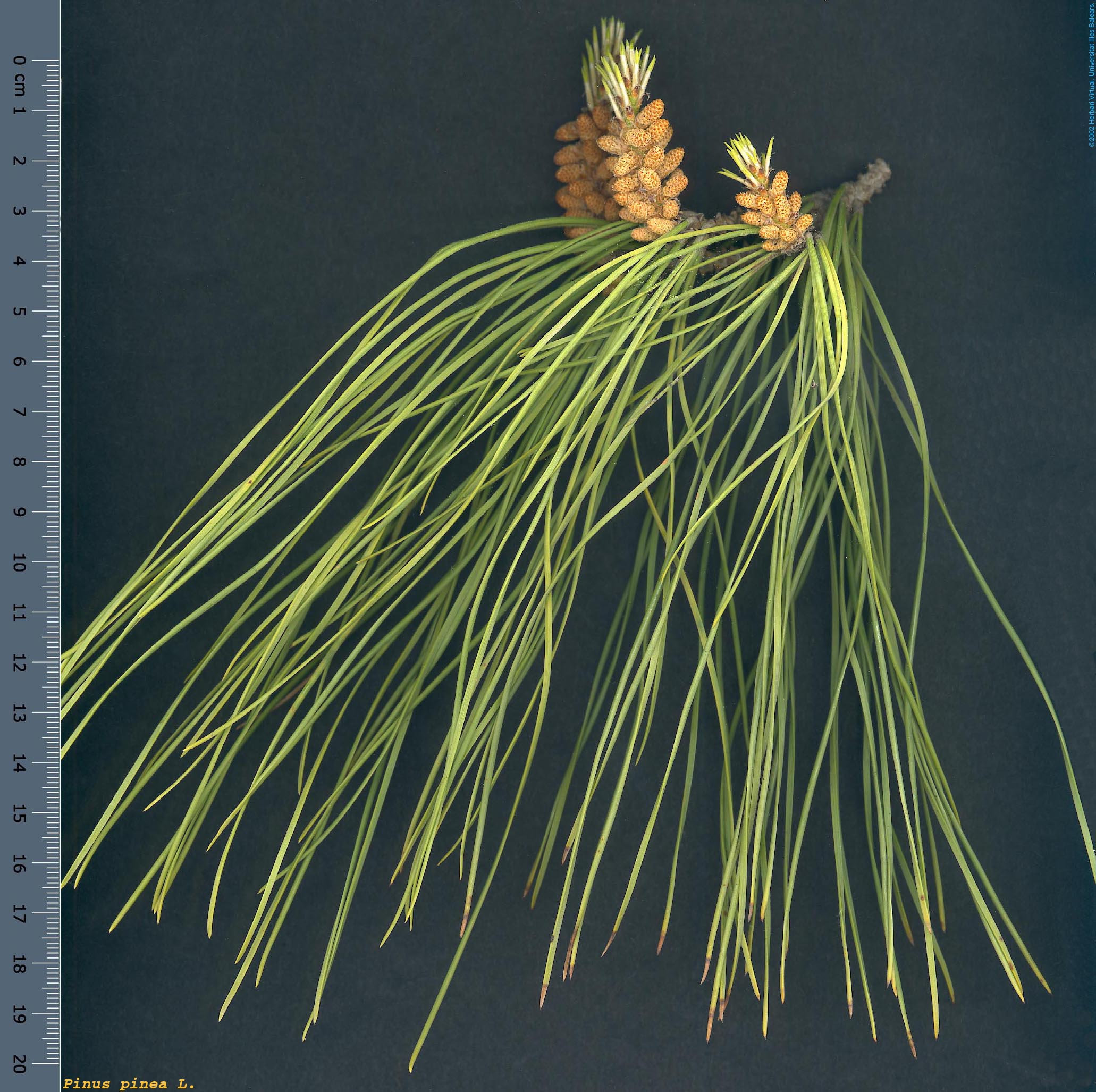 Estróbilos masculinos de pino
herbarivirtual.uib.es/imatges/93183.jpg
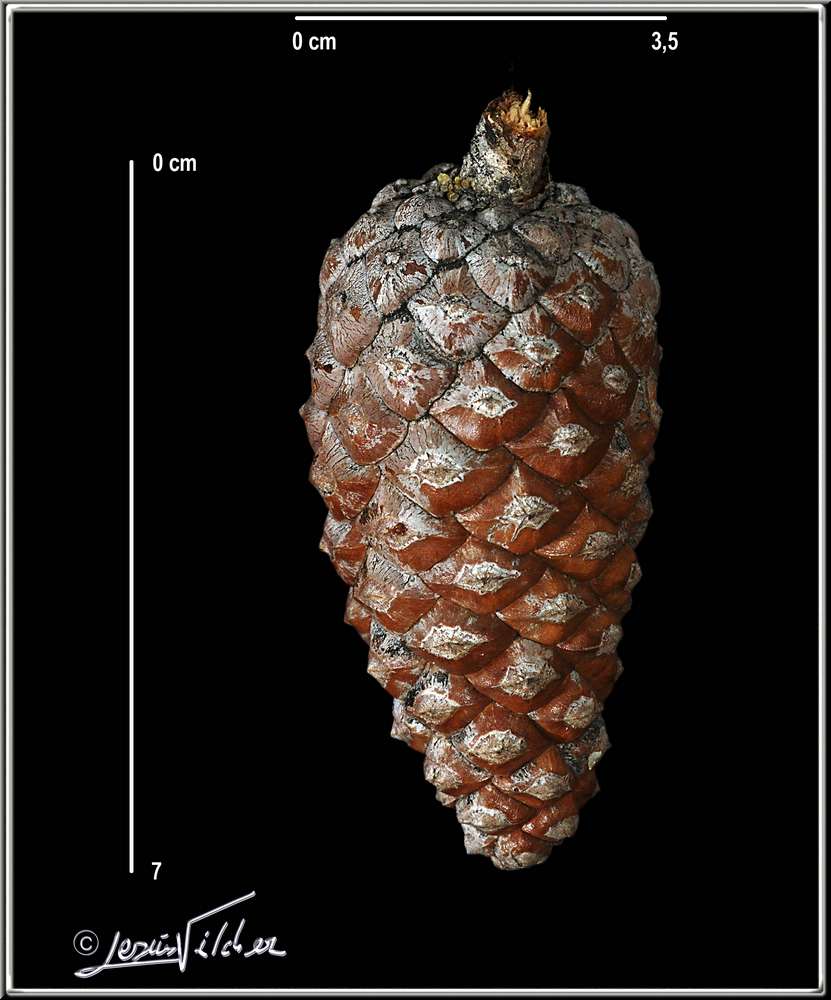 Estróbilo femenino de Pinus halapensis
http://217.127.156.146/floresdelsureste/coniferasrepoblacion/pinus_halapensis.html
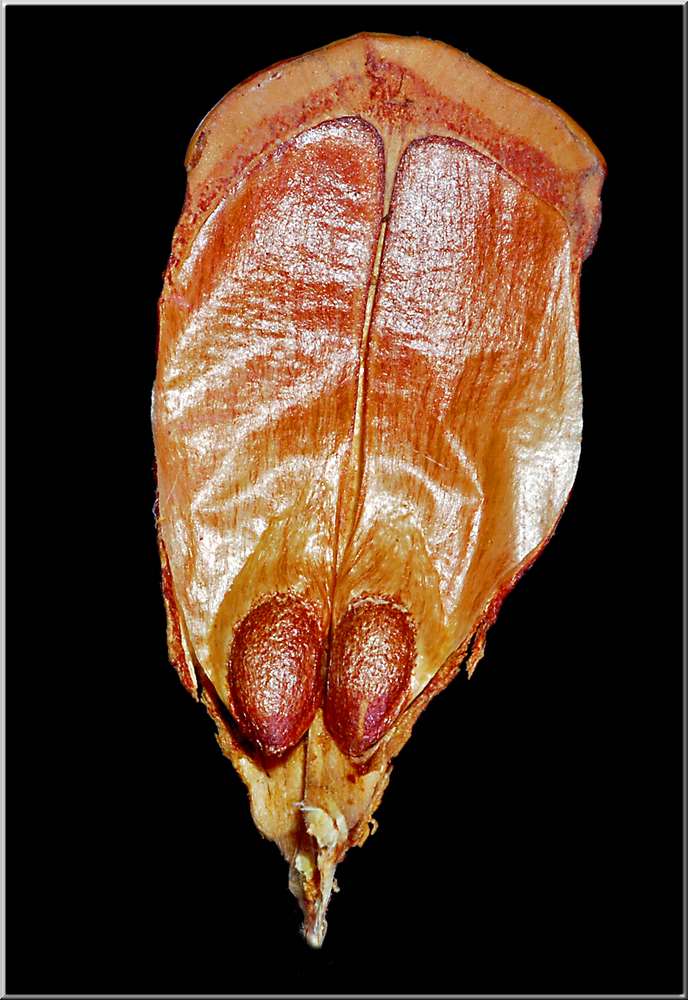 Macroesporófilo, megaesporófilo o bractea reproductiva femenina de Pinus halapensis
Semillas aladas
http://217.127.156.146/floresdelsureste/coniferasrepoblacion/pinus_halapensis.html
ESPECIES DE PINUS EN GUATEMALA
Pinus ayacahuite Ehr. - Pino blanco curtidor, pino de las alturas ( 2,000 msnm↑).
Pinus strobus var chiapensis Mart. - Pinabete blanco, falso pinabete.
Pinus maximinoi H.E. Moore – Pino Candelillo
Pinus pseudostrobus Lindl. – Pino triste
Pinus montezumae Lamb. Pino de ocote
Pinus rudis Endl.(P. Hartwegii) – Pino de las cumbres, pino de altura (2,000 msnm↑)
ESPECIES DE PINUS EN GUATEMALA
Pinus oocarpa Schide– Pino colorado, de ocote
Pinus caribaea var honduresis Morelet – Pino del Petén o de Poptún; crece en Petén, Izabal, Alta Verapaz.
Pinus quichensis Aguilar – Pino macho
Pinus teocote var guatemalensis – pino negro.
Pinus devoniana
Importancia: produce madera, leña, ocote, resinas, terpentinas, aceites esenciales.
De gran importancia ecológica.
Pinus ayacahuite Ehr.
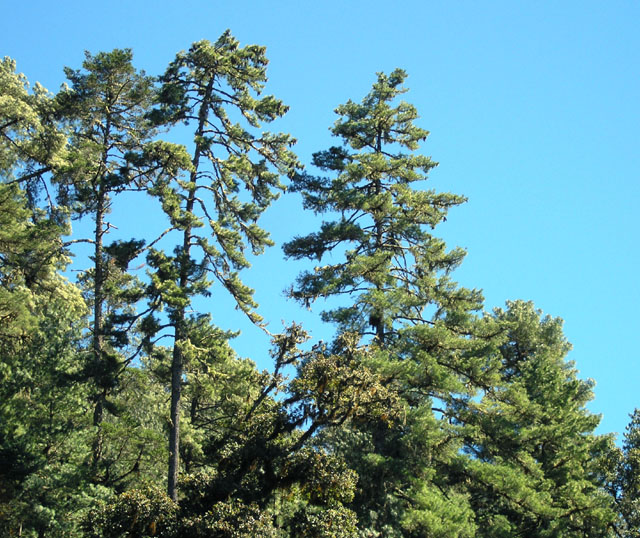 http://www.conifers.org/topics/mex/j05.htm
Pinus ayacahuite Ehr.
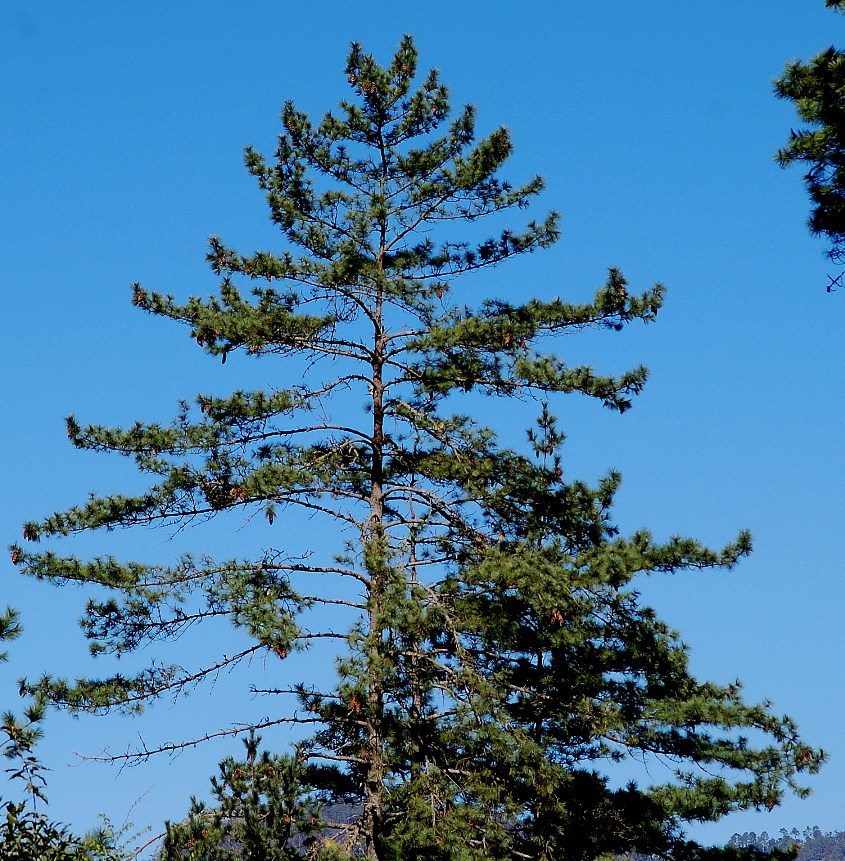 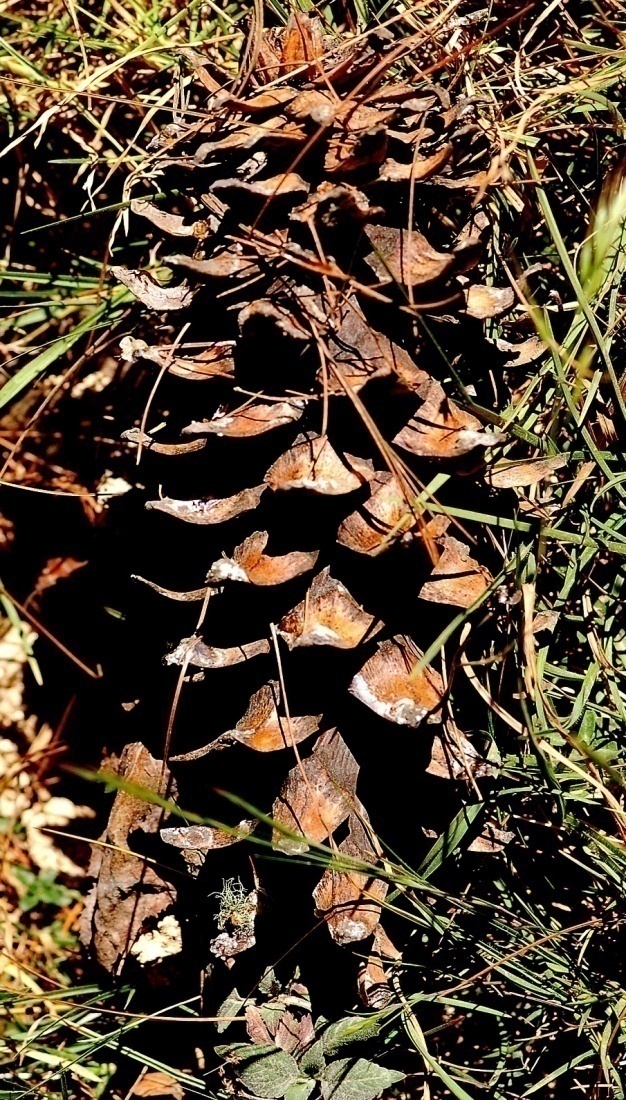 http://www.sbs.utexas.edu/quedensley/photos.htm
Estróbilo femenino
Pino Candelillo (Pinus maximinoi)
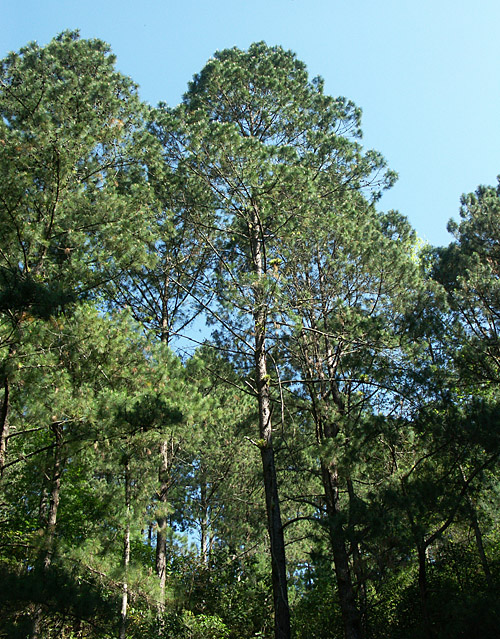 http://www.camcore.org/projects/images/maximinoi.jpg
Pino Candelillo (Pinus maximinoi)
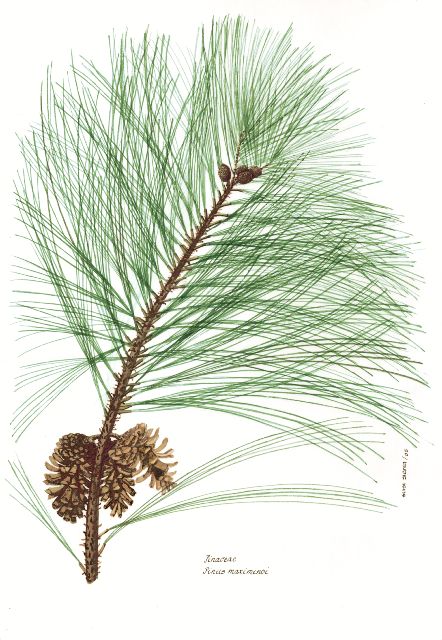 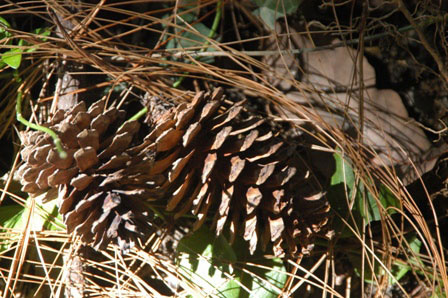 http://www.arboretum.ufm.edu/plantas/images/Pinus_maximinoi.jpg
Pino del Petén (Pinus caribaea var hondurensis
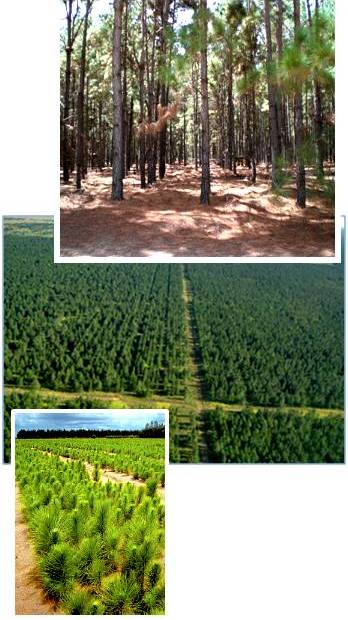 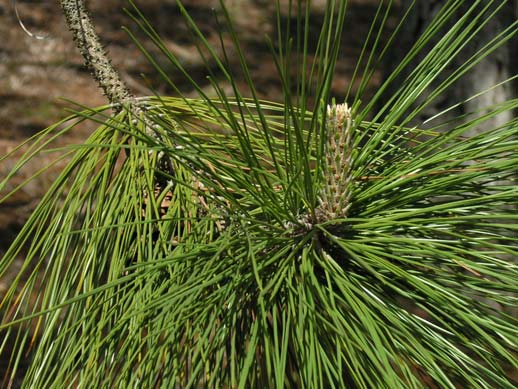 www.virtualherbarium.org/lf/tci/pinus_caribae
http://www.orinocowoodchips.com/owc-mat.html
Pino del Petén (Pinus caribaea var hondurensis
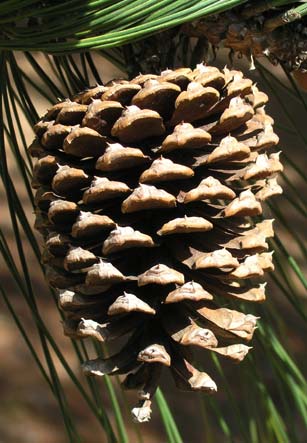 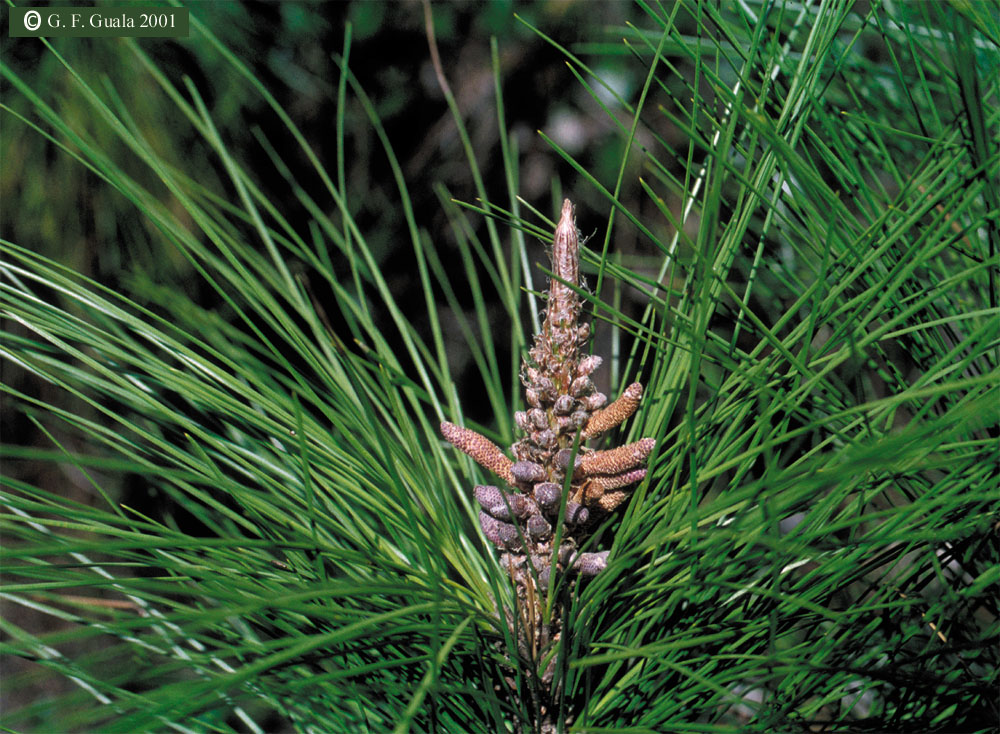 www.virtualherbarium.org/lf/tci/pinus_caribae
Pino colorado, Pino de ocote (Pinus oocarpa Schiede)
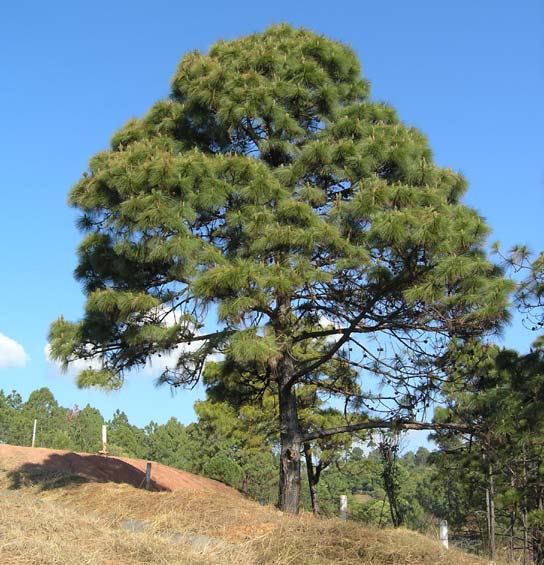 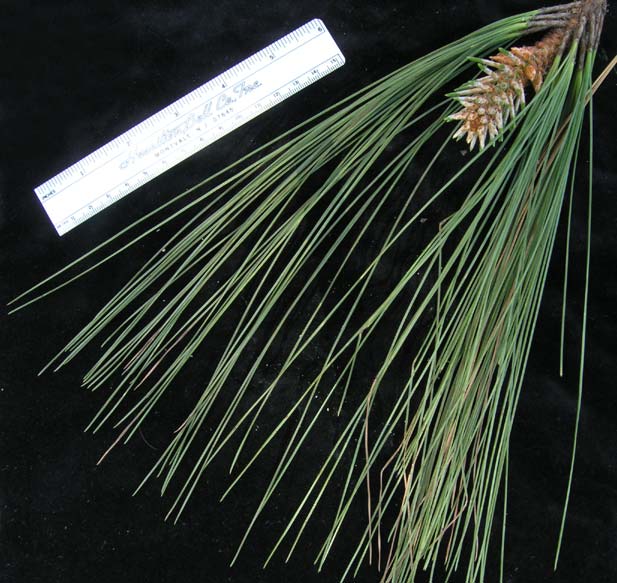 http://www.conifers.org/pi/pin/oocarpa.htm
Estróbilos femeninos de Pino colorado, Pino de ocote (Pinus oocarpa Schiede)
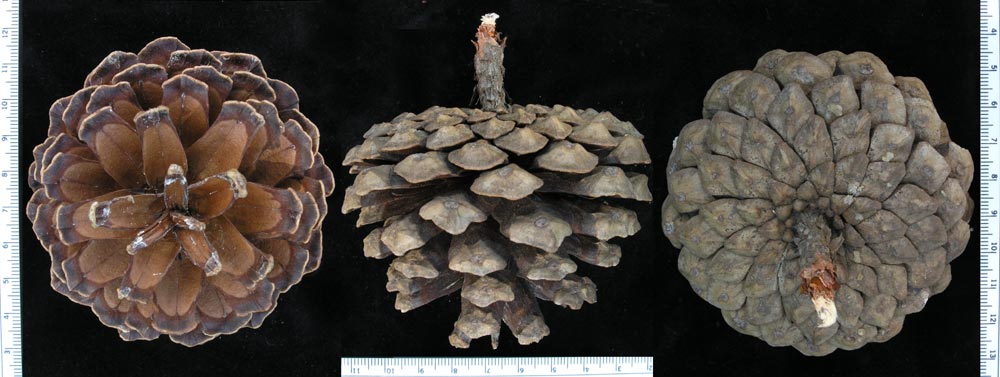 http://www.conifers.org/pi/pin/oocarpa.htm
Estróbilo femenino de Pino colorado, Pino de ocote (Pinus oocarpa Schiede)
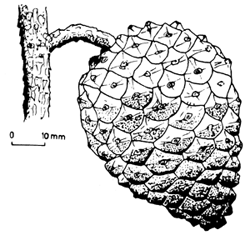 http://www.fao.org/DOCREP/006/AD232S/ad232s14.gif
ESPECIES DE ABIES EN GUATEMALA
Abies guatemalensis Rehder– Pinabete

Abies religiosa (HBK) Schl. Et Cham -Pinabete
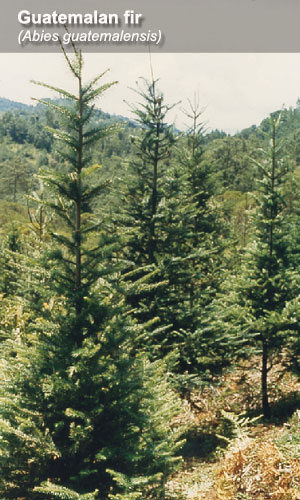 Pinabete
 (Abies guatemalensis Rehder)
www.mayantrail.com/.../Guatemalan-fir-9.jpg.jpg
Abies guatemalensis Rehder
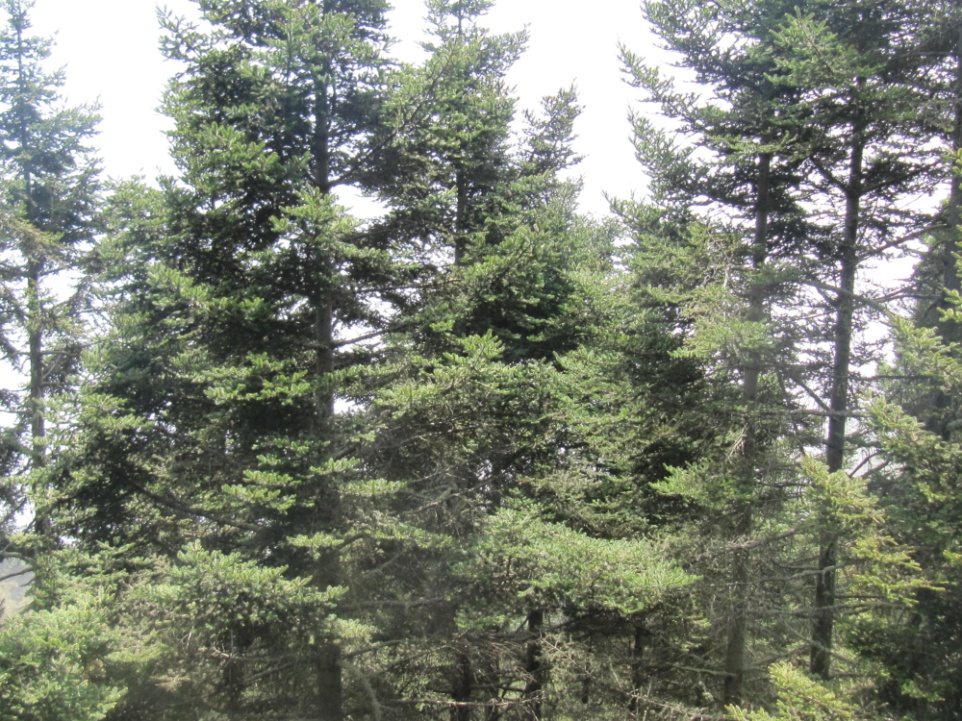 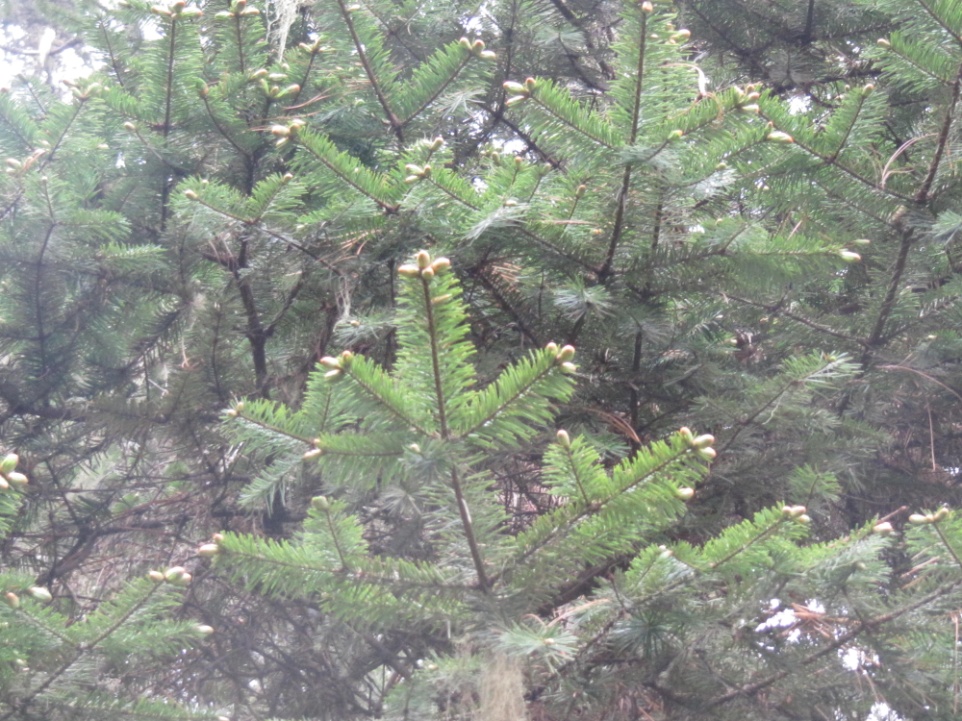 Bosque puro
Ramas con Estróbilos masculinos
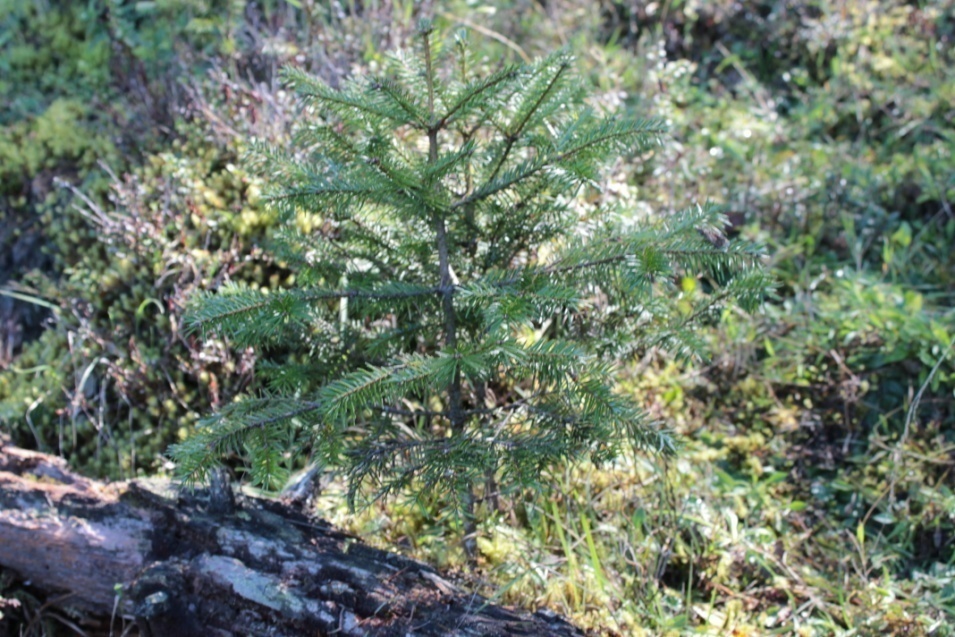 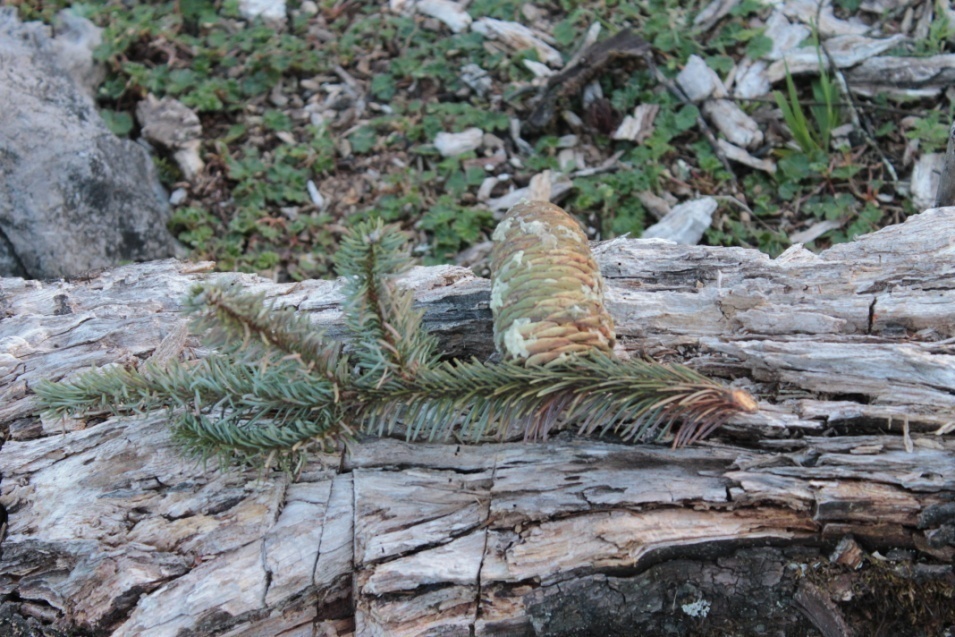 Plántula
Rama con estróbilo femenino
Fotos: Victor Macario Pérez
Pinabete
 (Abies guatemalensis Rehder)
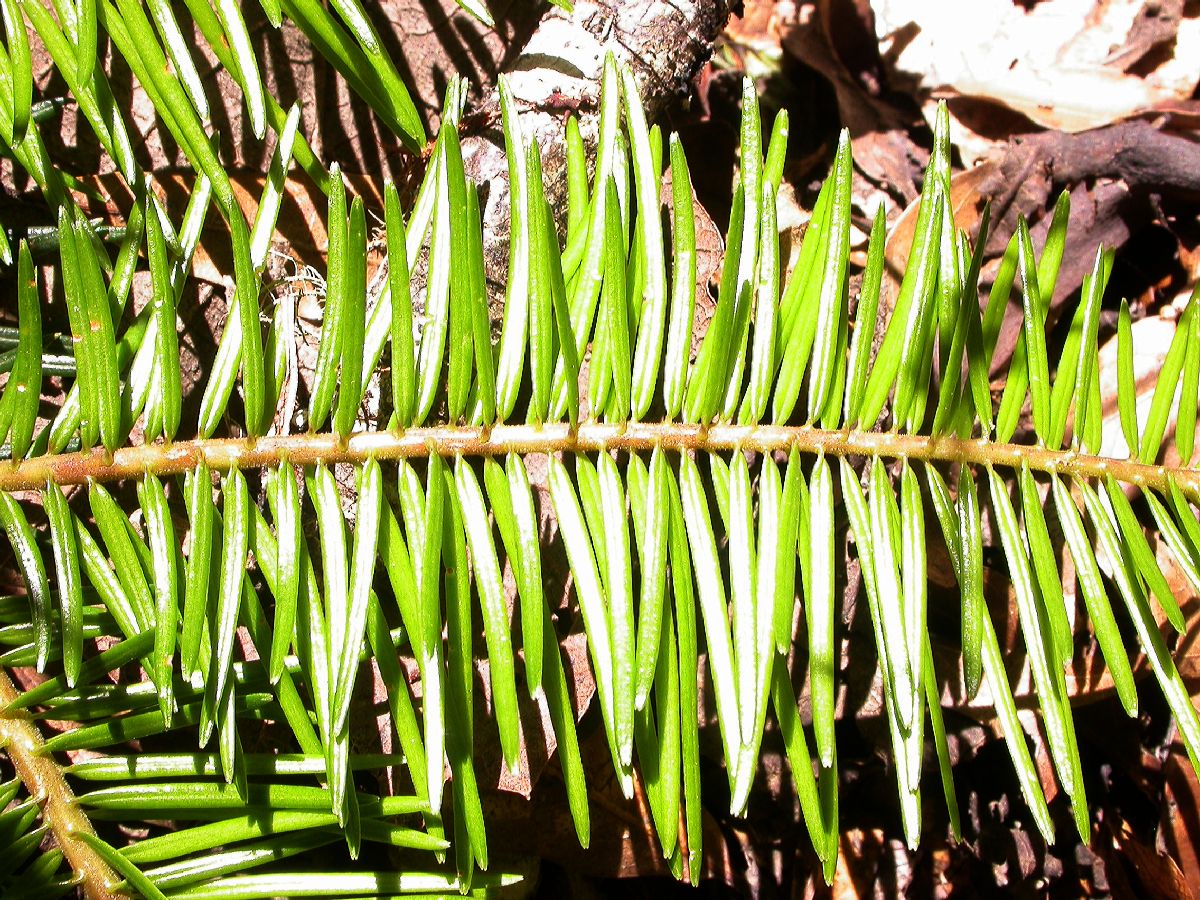 © 2008 by Dennis Stevenson
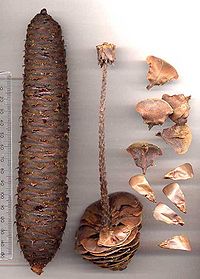 Estróbilo femenino de Pinabete
 (Abies)
http://upload.wikimedia.org/wikipedia/commons/thumb/c/c3/Abies_cone_&_bits.jpg/200px-Abies_cone_&_bits.jpg
Estróbilo femenino de Abies religiosa (HBK) Schl. Et Cham.
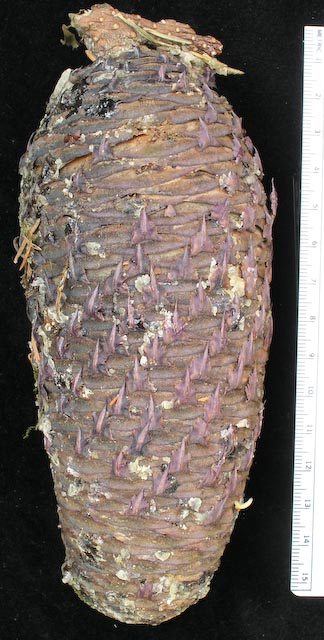 Hojas lineares
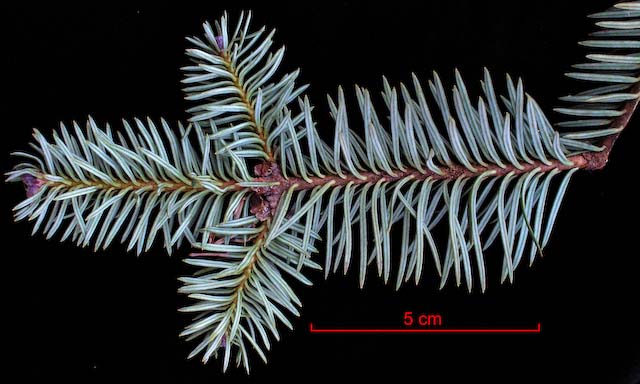 [C.J. Earle, 2007.02.18
C.J. Earle, 2005.02.13].
FAMILIA CUPRESSACEAE
Número de géneros:  19 Aprox.
Número de especies: 130  aprox.
Distribución: Mundial
Géneros presentes en Guatemala:
Nativos: Cupressus y Juniperus
Introducidos: Thuja y otros
CARACTERES CLAVE DE LA FAMILIA CUPRESSACEAE
Hábito: árboles o arbustos perennifolios.
Hojas: pequeñas y escuamiformes, opuestas, verticiladas o imbricadas.
Monoicas o dioicas
Estróbilo femenino: Gálvula redonda y de bracteas peltadas; cuando maduro es seco.
Estróbilo masculino: Cono pequeño (2-3 mm), terminal o axilar. 
Semillas: aladas, aplanadas, numerosas por gálvula.
Ciprés (Cupressus lusitanica Miller)
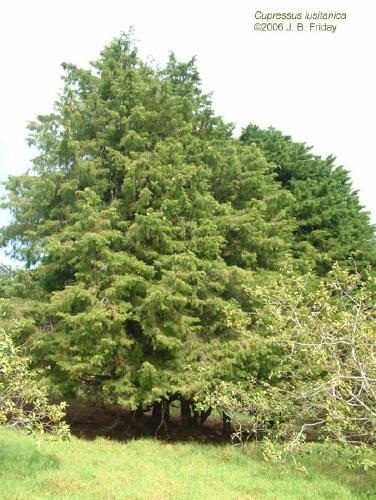 http://www.hear.org/pier/imagepages/singles/cupessus_lusitanica_tr.htm
Ciprés (Cupressus lusitanica Miller)
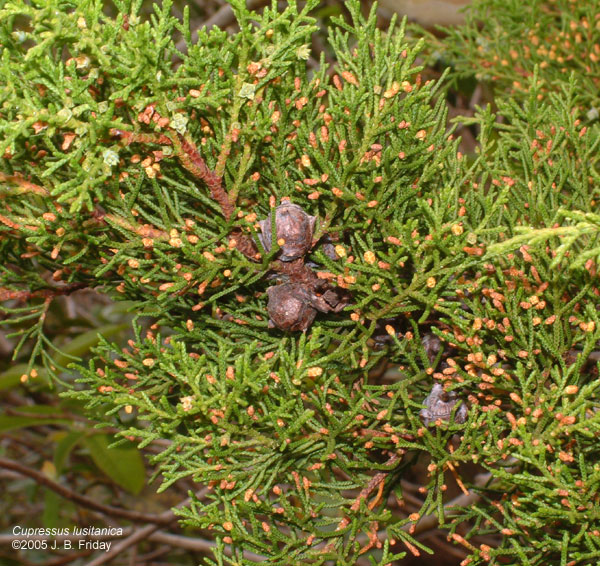 http://www.hear.org/pier/imagepages/thumbnails/cupressus_lusitanica.htm
Ciprés (Cupressus lusitanica Miller)
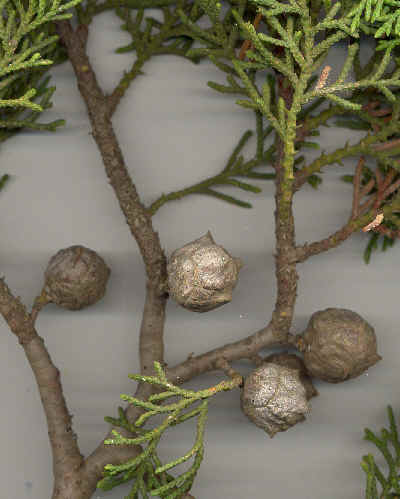 http://www.metafro.be/prelude/prelude_pic/Cupressus_lusitanica2.jpg
Juniperus de Guatemala
Juniperus standleyi Steyermark 
Ciprés, Hüito o Hüitón, crece de 3,000 a  4,100 msnm en la Cumbre de los Cuchumatanes y en el Volcán Tacaná.
Juniperus comitana Martínez
Ciprés o Cicop, crece de 1200 a 2150 msnm en la Cumbre de los Cuchumatanes y en la Sierra de las Minas (Baja Verapaz), así como en Zacapa.
Juniperus Standleyi (Hüito)en la cumbre de los Cuchumatanes
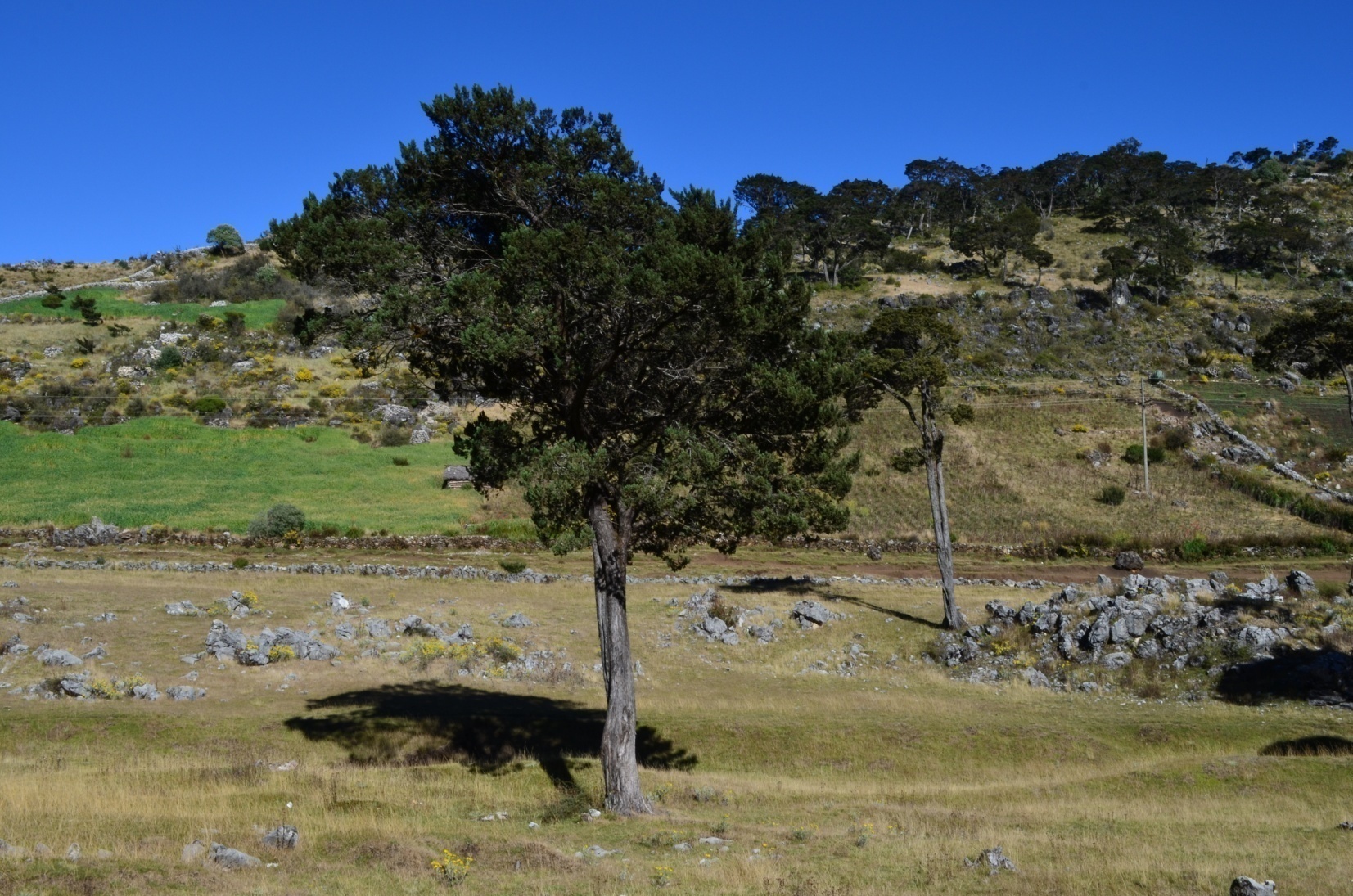 Fotografía: Myrna Herrera
Juniperus Standleyi en los Cuchumatanes
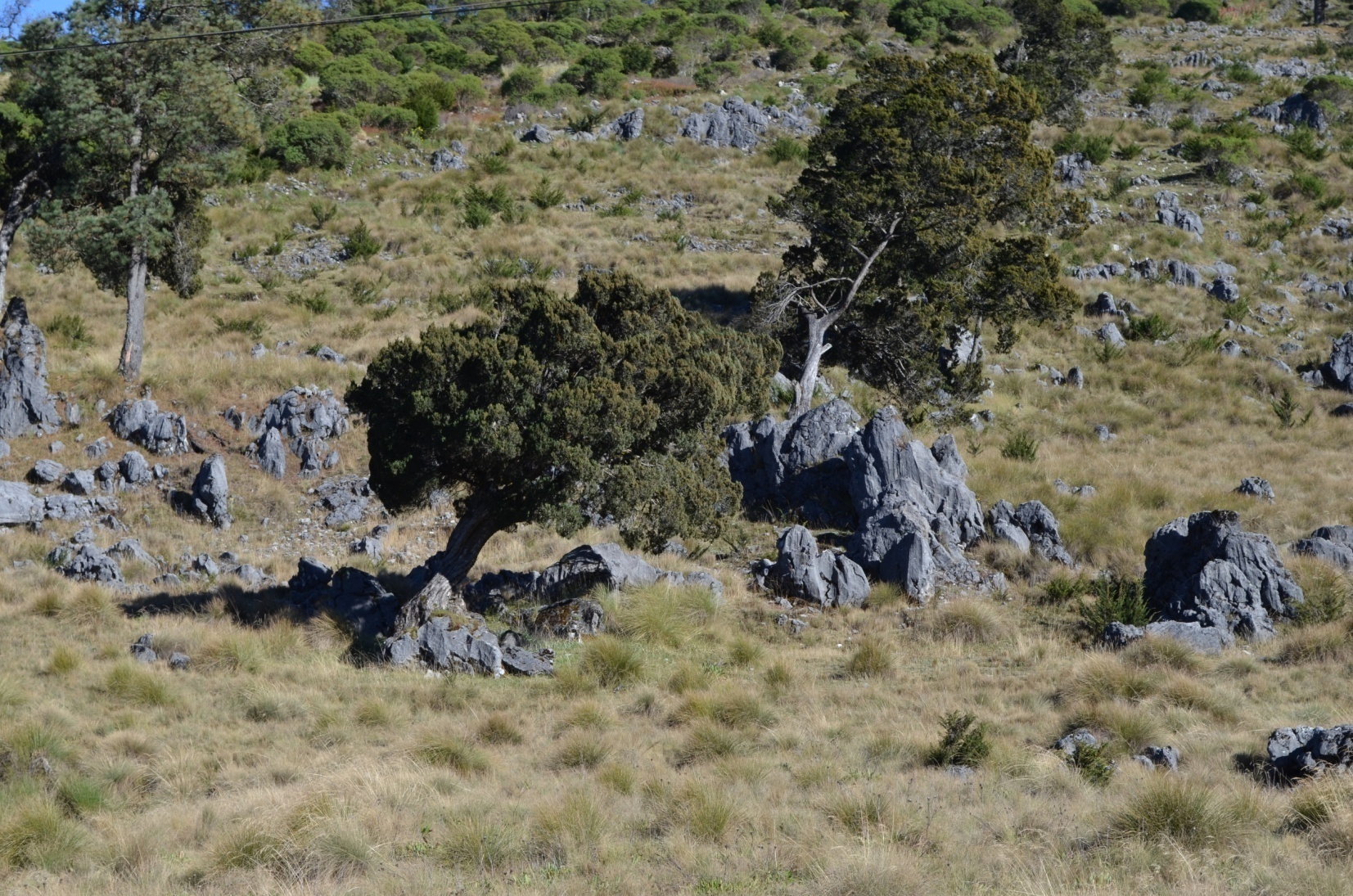 Fotografía: Myrna Herrera
Rama con estróbilos masculinos de Juniperus Standleyi
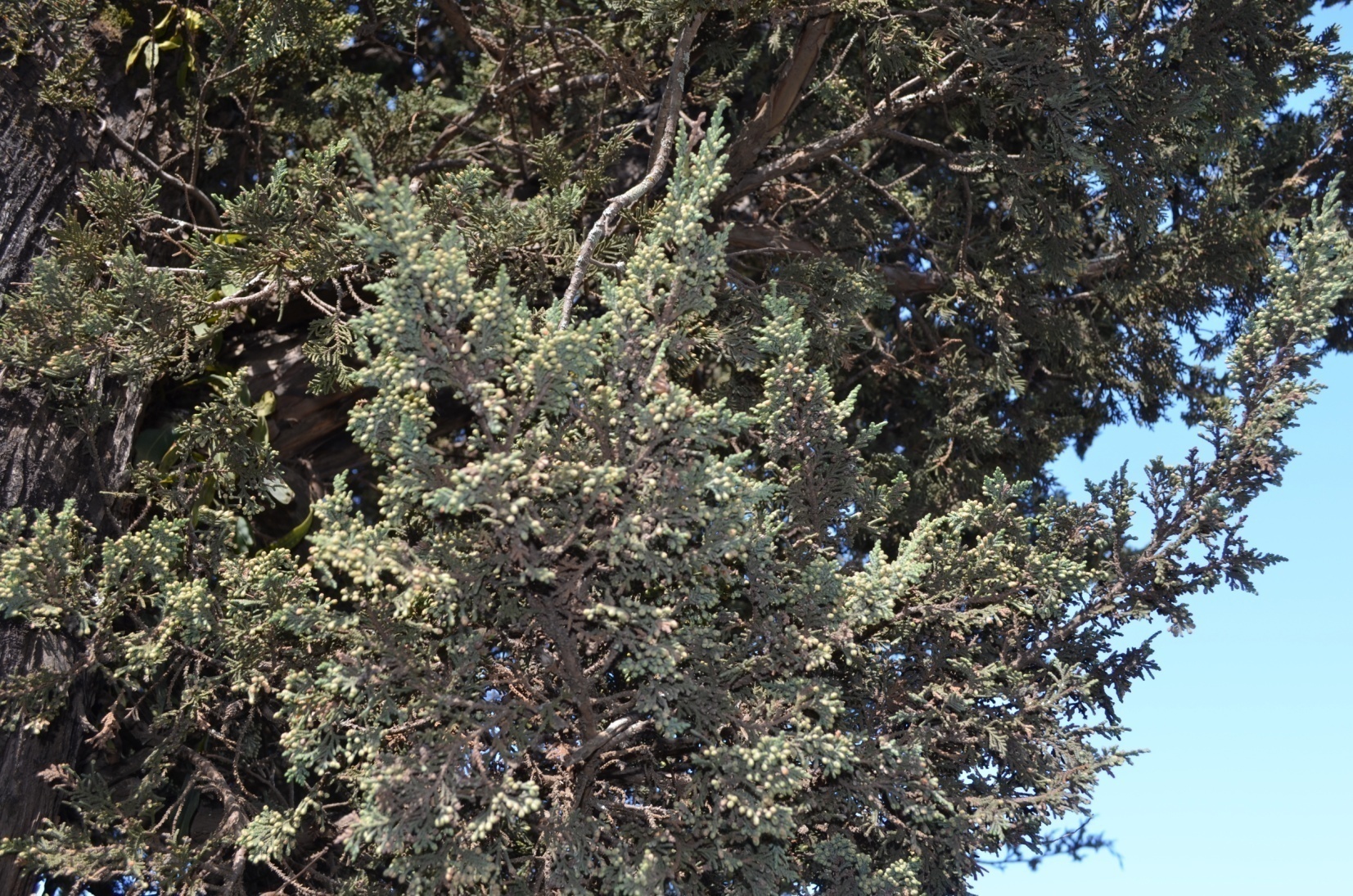 Fotografía: Myrna Herrera
Juniperus Standleyi ?en la cumbre de los Cuchumatanes
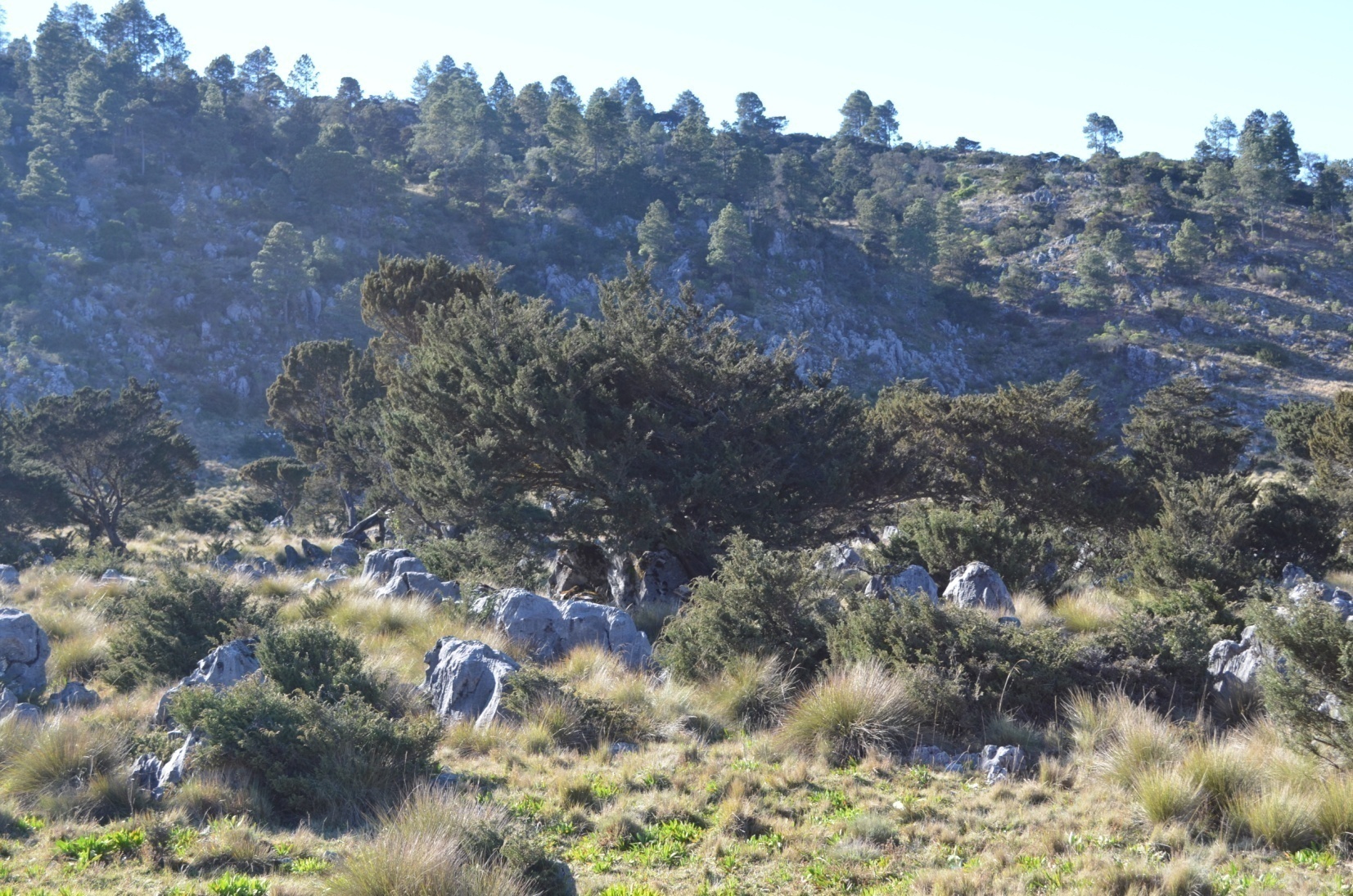 Fotografía: Myrna Herrera
Juniperus
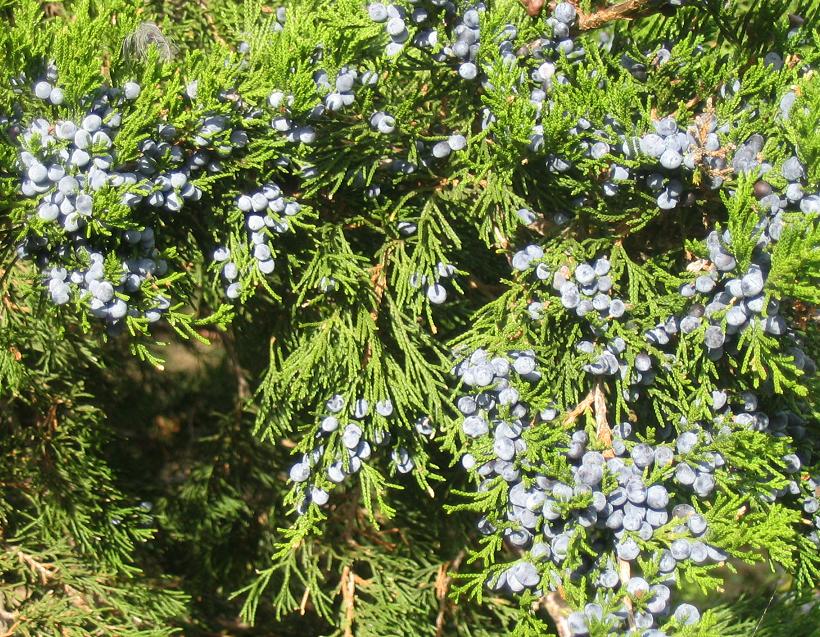 http://en.wikivisual.com/index.php/Juniper
Hüito (Juniperus standleyii) Steyermark
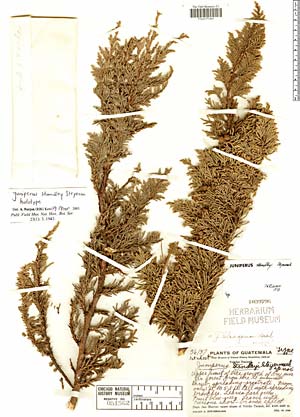 http://fm2.fieldmuseum.org/vrrc/details/CUPR-juni-stan-1039796.jpg
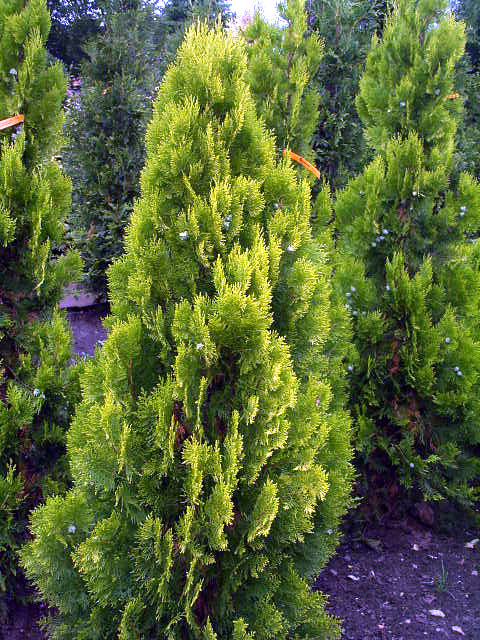 Ciprés romano:
Thuja orientalis
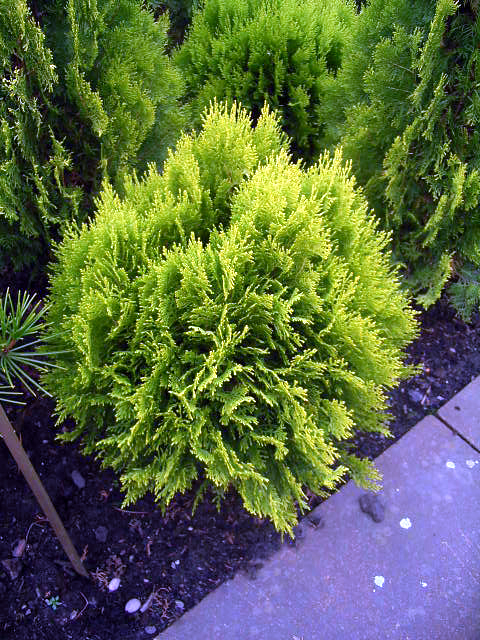 http://www.jardintop.es/plantas/thuja-orientalis-pyramidalis-aurea.asp
FAMILIA TAXODIACEAE
Número de géneros:  10 Aprox.
Número de especies: 16 aprox.
Distribución: Norteamerica y Centro América (Guatemala), este de Asia y Tasmania.
Géneros presentes en Guatemala:
Nativos: Taxodium
Introducidos: Cryptomeria y Cunninghamia
Otros géneros: Sequoia, Sequoiadendron, etc.
FAMILIA TAXODIACEAECaracteres Clave
Hábito: arbóreo, con ramillas y hojas decíduas o persistentes.
Hojas: lineales a linear-lanceoladas, a veces dimórficas, en ramillas que a veces semejan ser hojas compuestas.
Plantas monoicas.
Estróbilos femeninos: globosos, leñosos, terminales; gálvulas o conos cortos.
Estróbilos masculinos: pequeños (2-3 mm), agrupados como en amentos.
Taxodium mucronatum
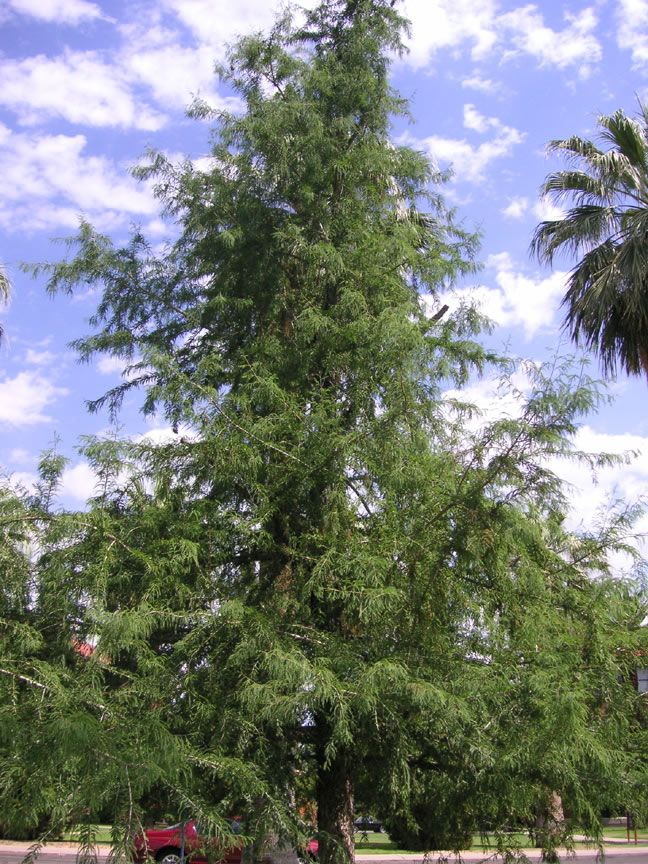 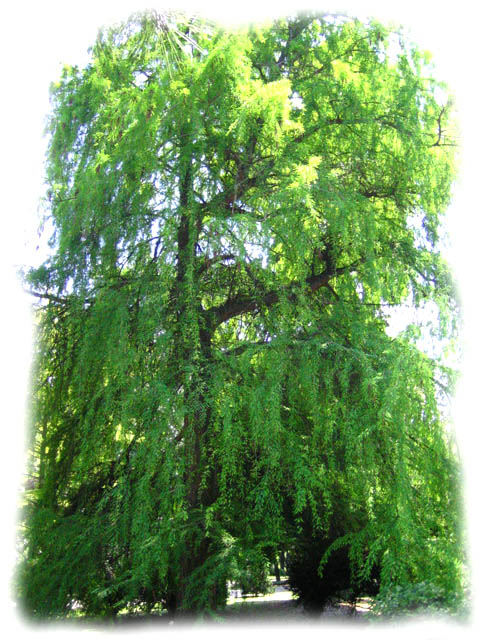 http://www.ortobotanico.unina.it/aree_espositive/pinophyta/Taxodium_mucronatum002.jpg
http://arboretum.arizona.edu/images/taxa_images/Taxodium_mucronatum/tax%20muc%20full2.jpg
Sabino, Ahuehuetl o árbol de la noche triste (Taxodium mucronatum Tenore)
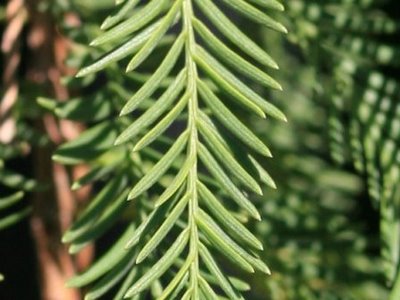 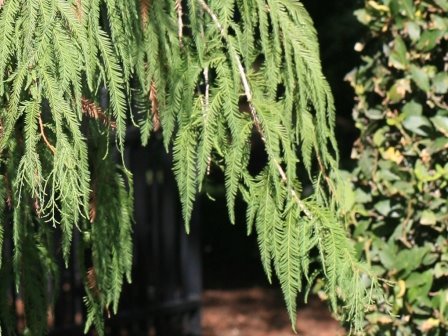 4.bp.blogspot.com/_oH7YVmRWh-s/SI4eU0S8XJI/AA
http://1.bp.blogspot.com/_oH7YVmRWh-s/SI4eVPnUzAI/AAAAAAAABtg/0r8fNzLZXBk/s1600-h/Taxodium+mucronatum+leaves.JPG
Gálvulas femeninas y ramillas de 
Taxodium mucronatum Tenore
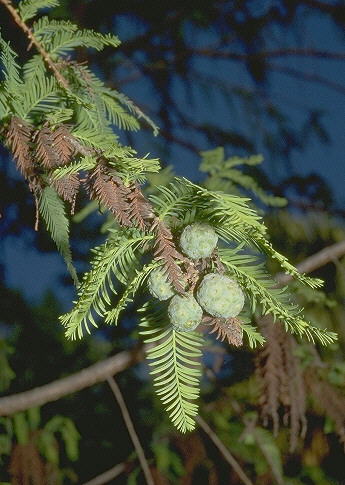 Gálvula femenina
http://www.dipbot.unict.it/sistematica_es/Taxo_fam.html
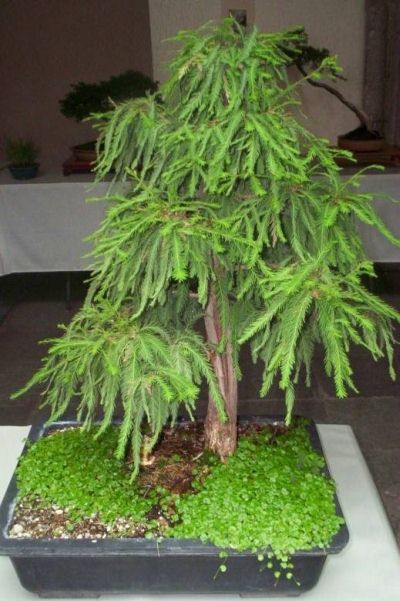 Bonsai
de Sabino, Ahuehuetl o árbol de la noche triste (Taxodium mucronatum Tenore)
Rodrigo González (Gopher; www.bonsaiglobal.com/.../Taxodiummucronatum.jpg)
Sequoia: De los árboles más grandes del planeta
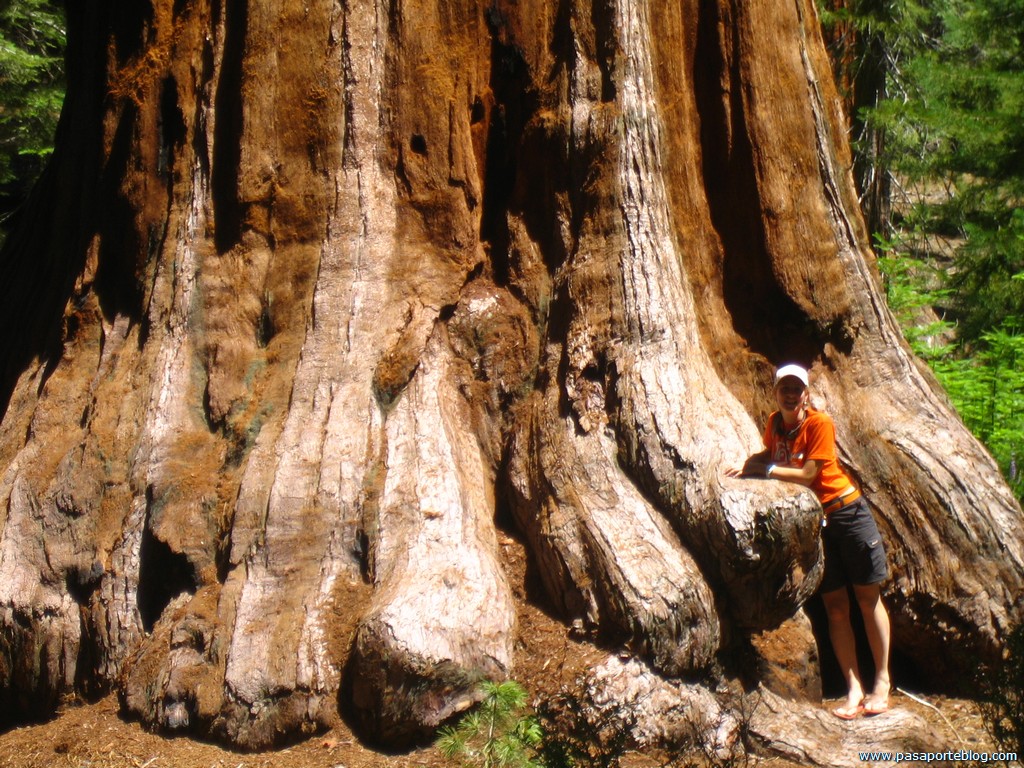 http://www.pasaporteblog.com/wp-content/uploads/2007/09/base-de-sequoia-gigante.jpg
Bosque de Sequoias
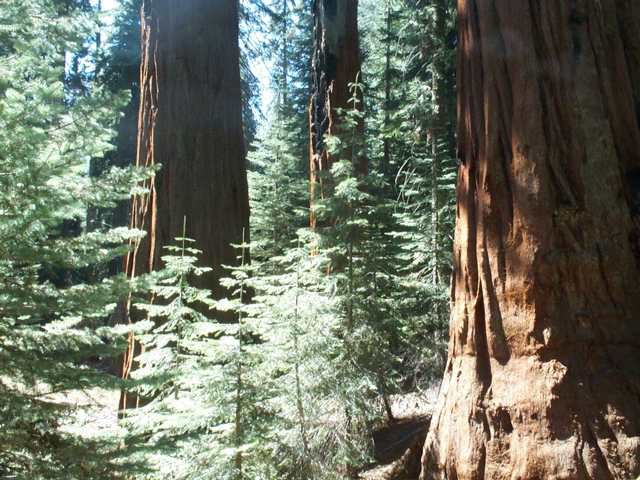 http://www.sequoianet.org/sequoiawild/images/freeman_creek/giant_sequoias_scene1-pp.jpg
FAMILIA PODOCARPACEAE
Número de géneros:  7 
Número de especies: 146 aprox.
Distribución: Es la familia más importante del Hemisferio Sur: América del Sur, Asia, Oceanía, Australia. También en Centro América.
Géneros presentes en Guatemala:
Nativos: Podocarpus
Otros géneros: Phylloclaldus (con cladodios)
FAMILIA PODOCARPACEAECaracteres Clave
Hábito: Arbóreo o arbustivo, de tallo erecto y ramas horizontales
Hojas: Lineal – lanceoladas generalmente; de filotaxia espiralada y a veces opuesta
Monoicas o dioicas
Estróbilos femeninos: muy reducidos, de un eje corto y macroesporófilos reducidos en la base de un rudimento seminal. La semilla cubierta completamente por un tejido carnoso llamado EPIMACIO.
Estróbilos masculinos: Semejan ser amentos colgantes.
Podocarpus sp.
Podocarpus nativos:
P. oleifolius D Don - árbol
2,000 – 3000 msnm;  Guatemala, Sierra de las Minas (Zacapa),  Baja V. – En lista roja.
Podocarpus guatemalensis Standley – Árbol – Crece en Cercanías de Puerto Barrios. Severo peligro extinción
P. Matudai – Ciprecillo o Curusté. Árbol.
Crece en Sierra de las Minas, Chiquimula, Guatemala, S. Cuchumatanes, Ixcan – Lista Roja
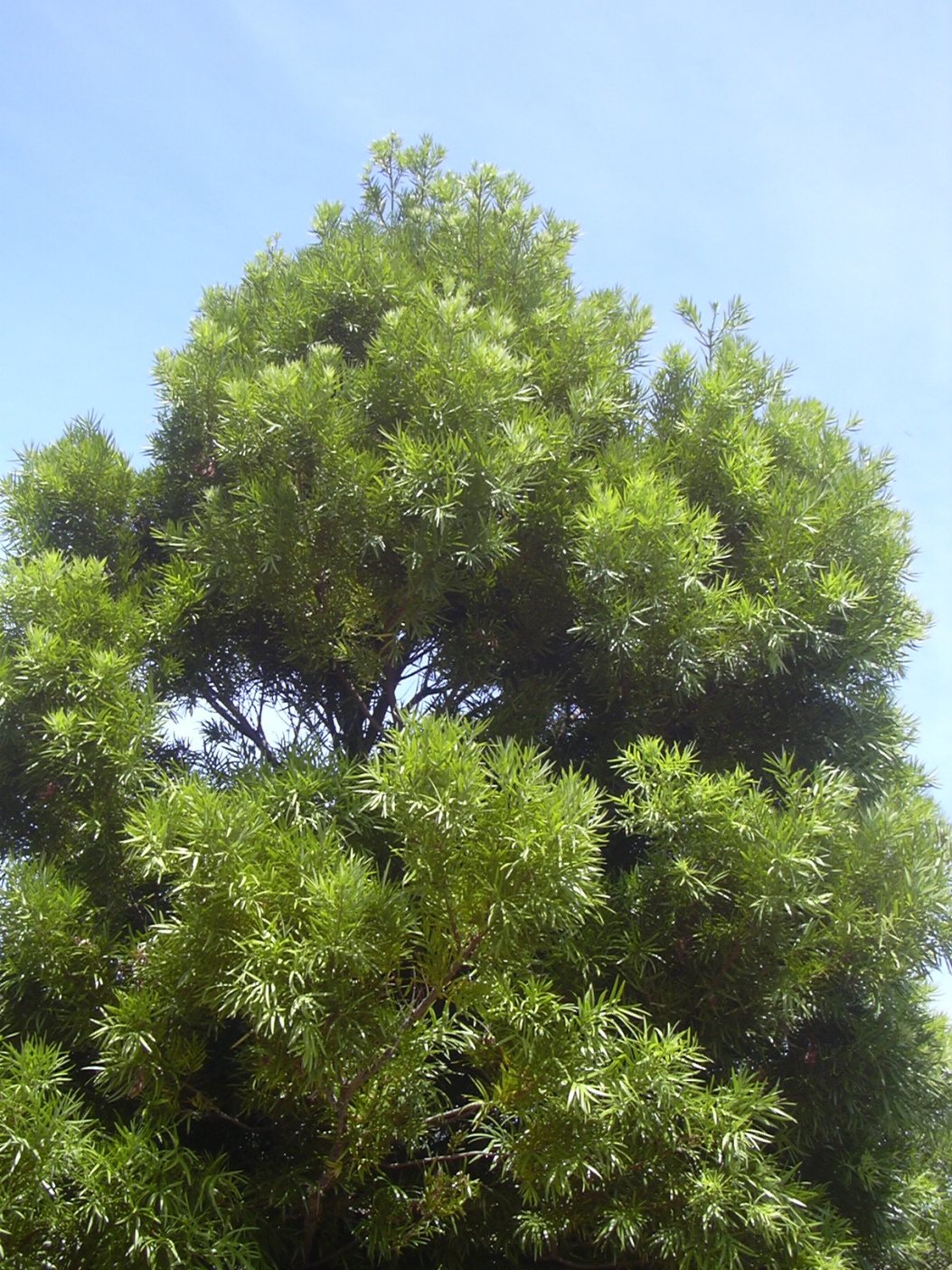 ©Forest & Kim Starr - www.hear.org/.../full/starr-040812-0017.jpg
Podocarpus sp.
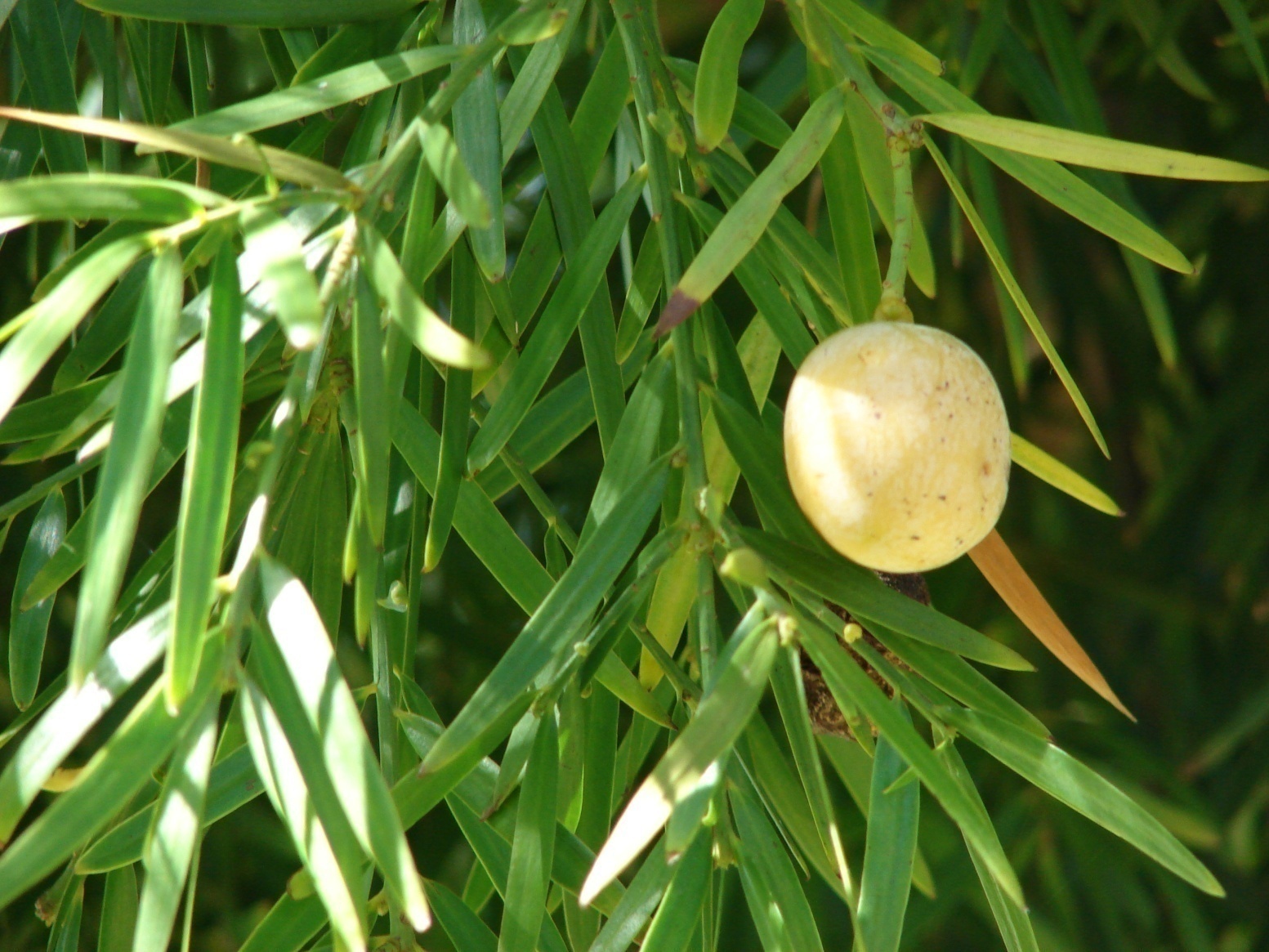 Estróbilo
Semilla
©Forest & Kim Starr - www.hear.org/.../full/starr-040812-0017.jpg
Conos de Podocarpus mostrando su única semilla y el Epimacio
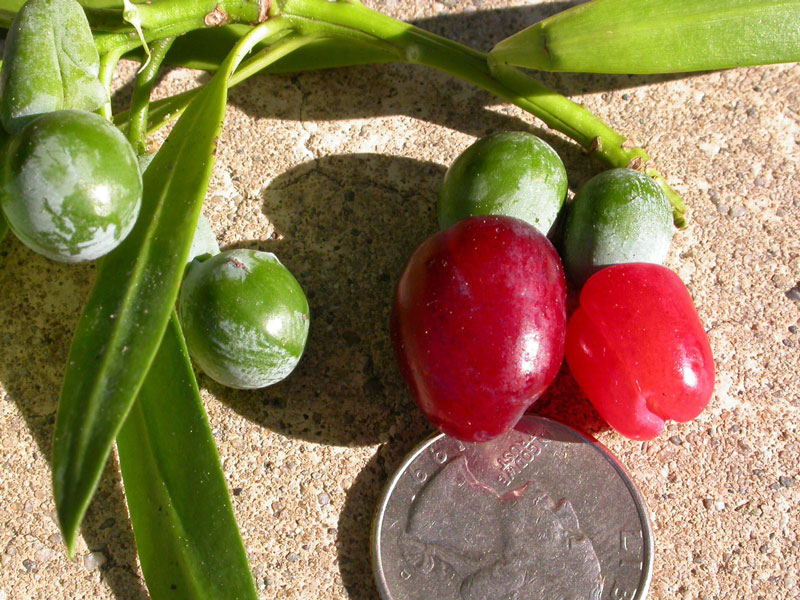 http://trees.stanford.edu/images/Podocarpus/Podocarpus-macrophyllus-fr.jpg
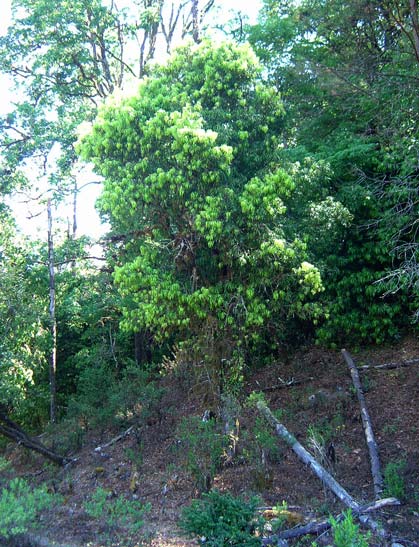 Podocarpus matudae
Semilla en desarrollo
Brácteas reproductivas
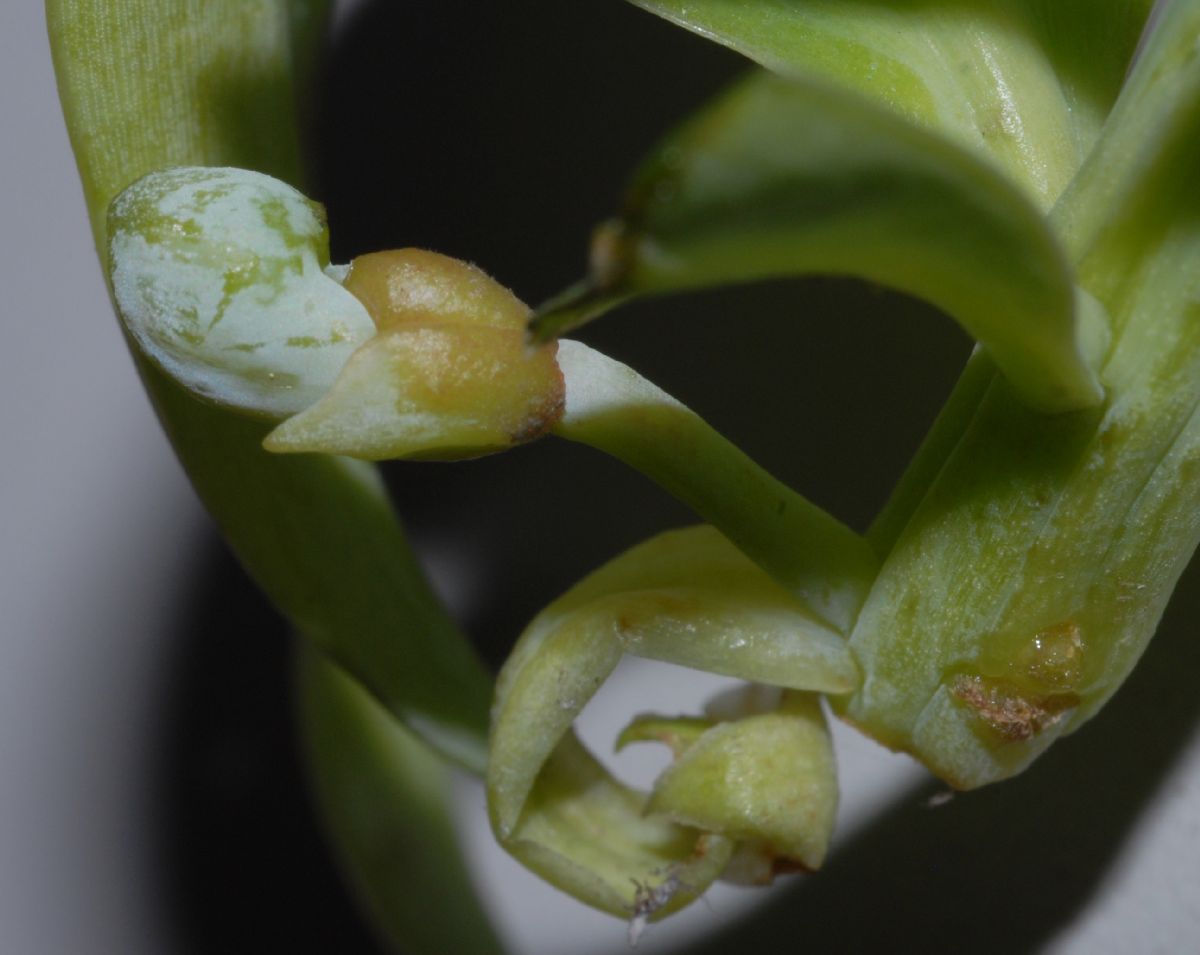 Mauricio Mantilla Blandon
© 2008 by Dennis Stevenson -
http://www.gymnosperms.org/imgs/dws/r/Podocarpaceae_Podocarpus_matudae_28434.html
Rama de Podocarpus guatemalensis
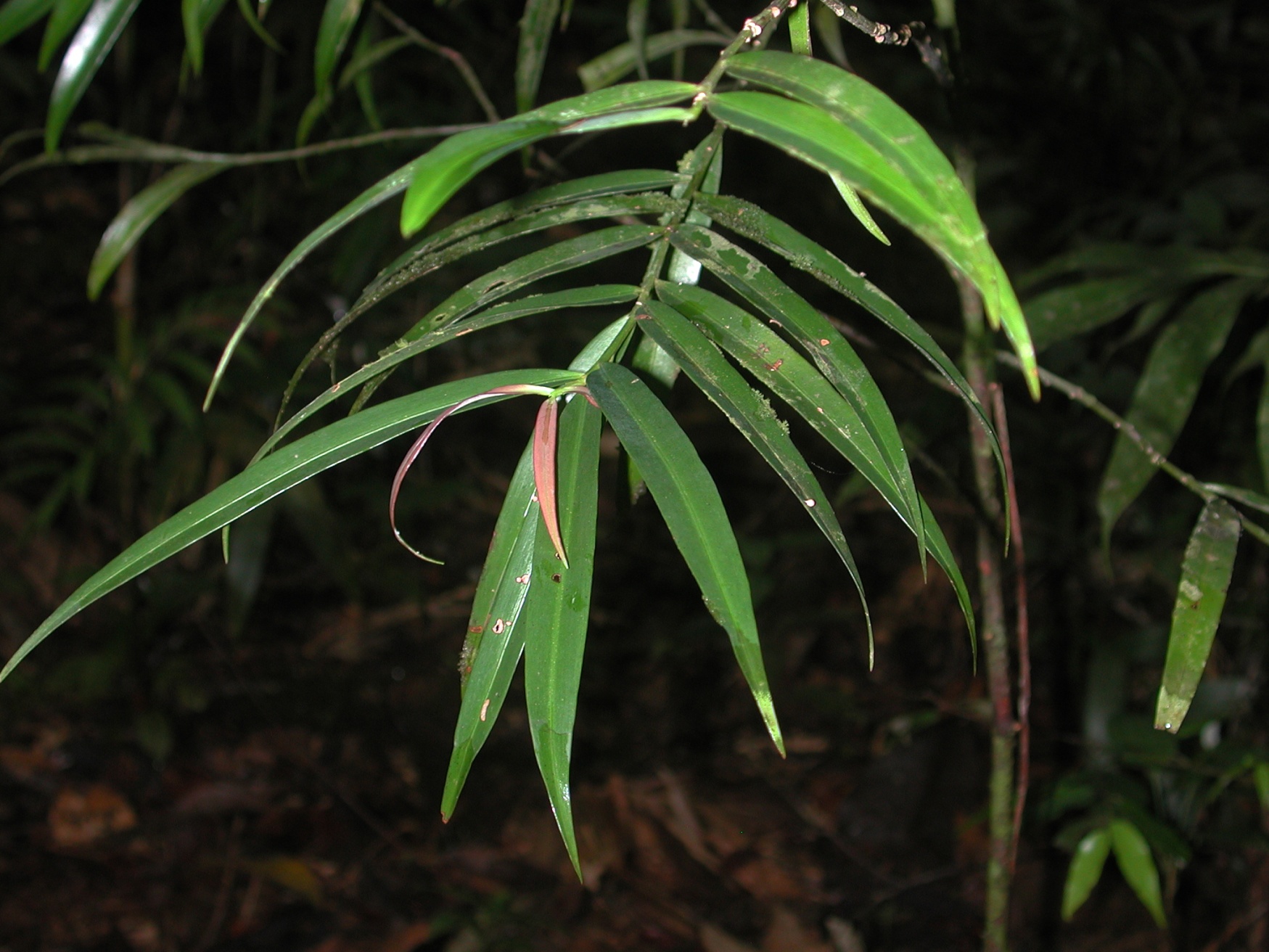 http://darwin.bangor.ac.uk/flora_es.html
Fuste de Podocarpus guatemalensis
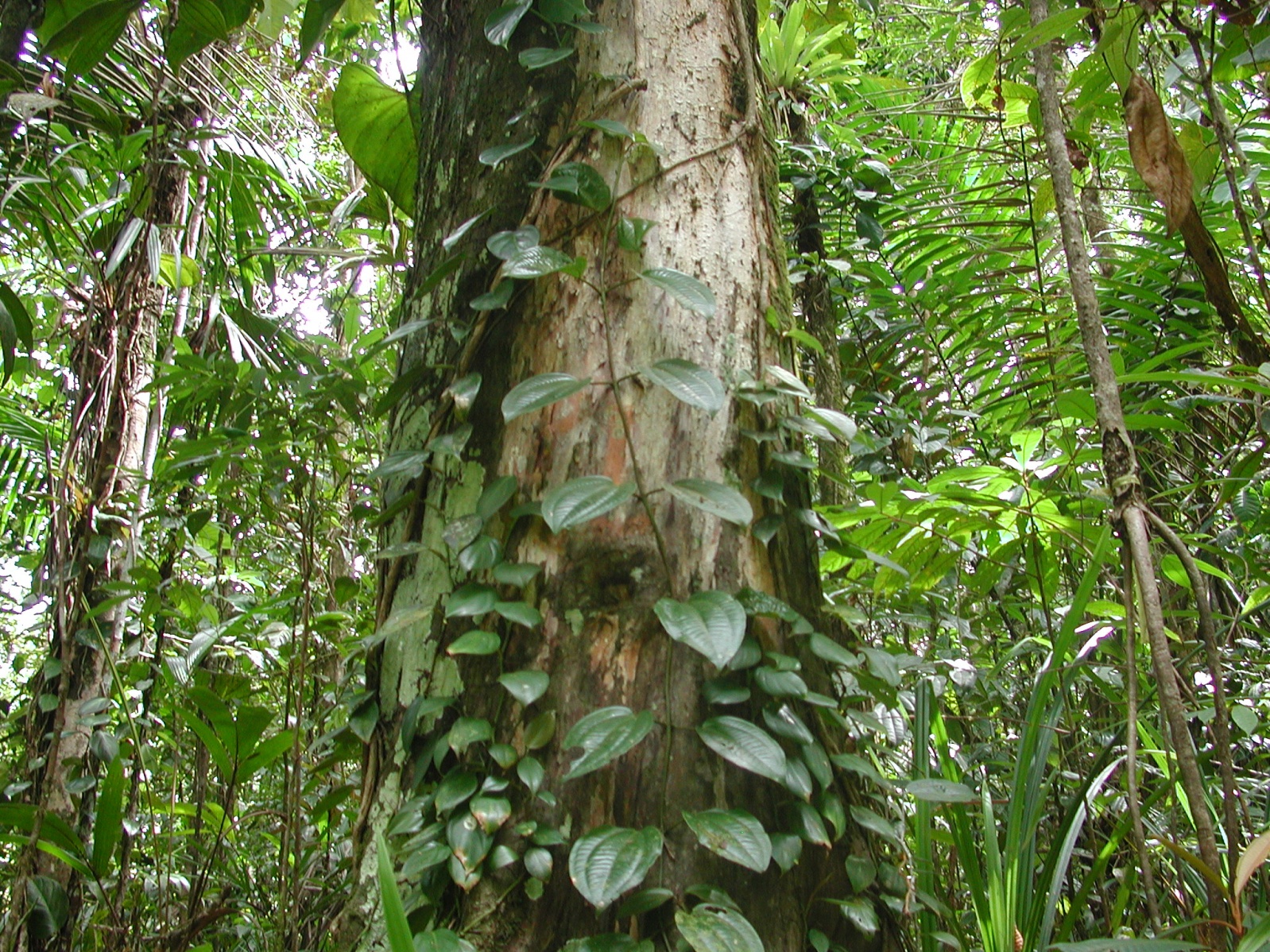 darwin.bangor.ac.uk/images/Podocarpus%20guate
Corteza y madera de Podocarpus guatemalensis
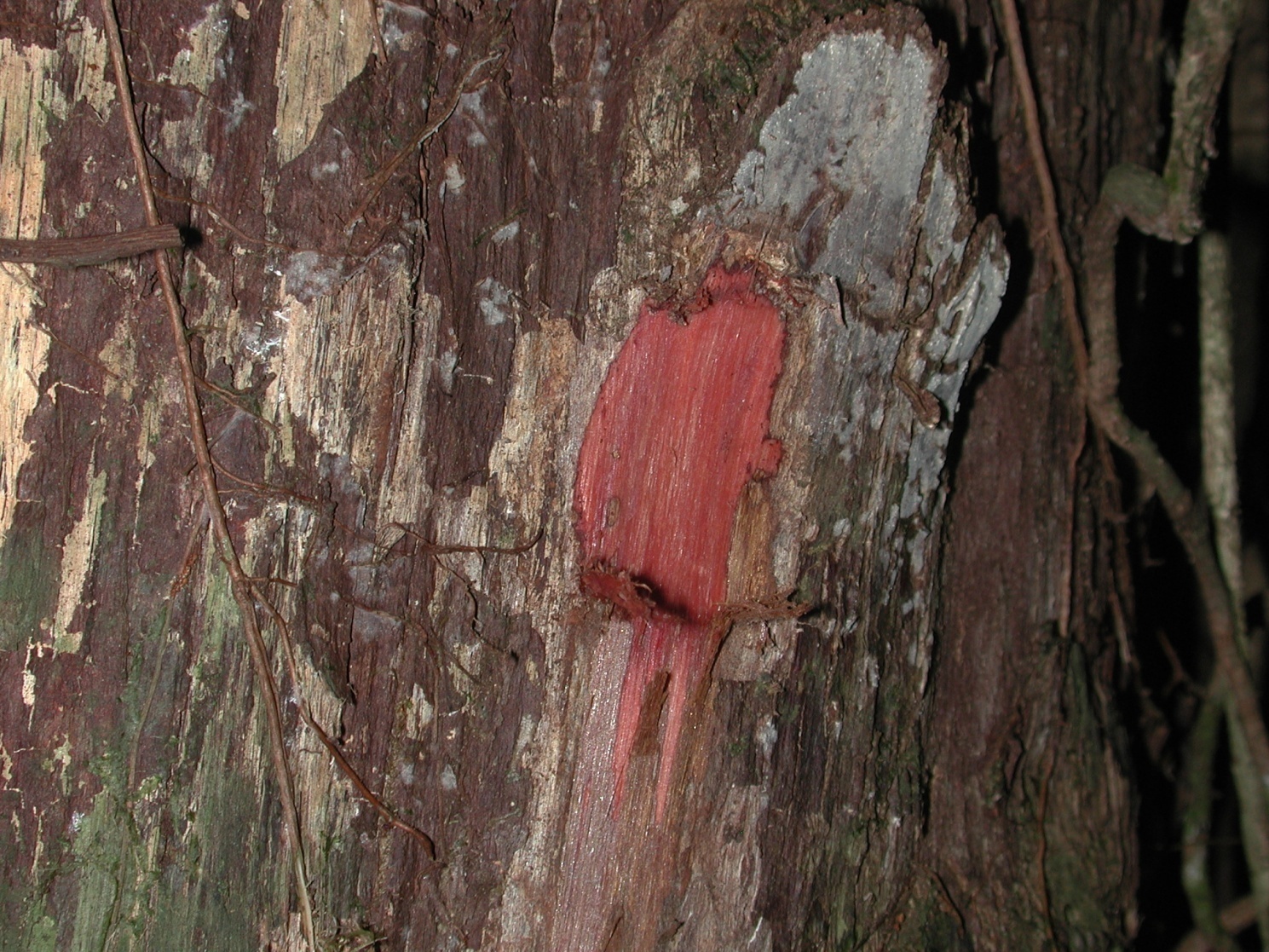 darwin.bangor.ac.uk/images/Podocarpus%20guate
Usos ornamentales de Podocarpus
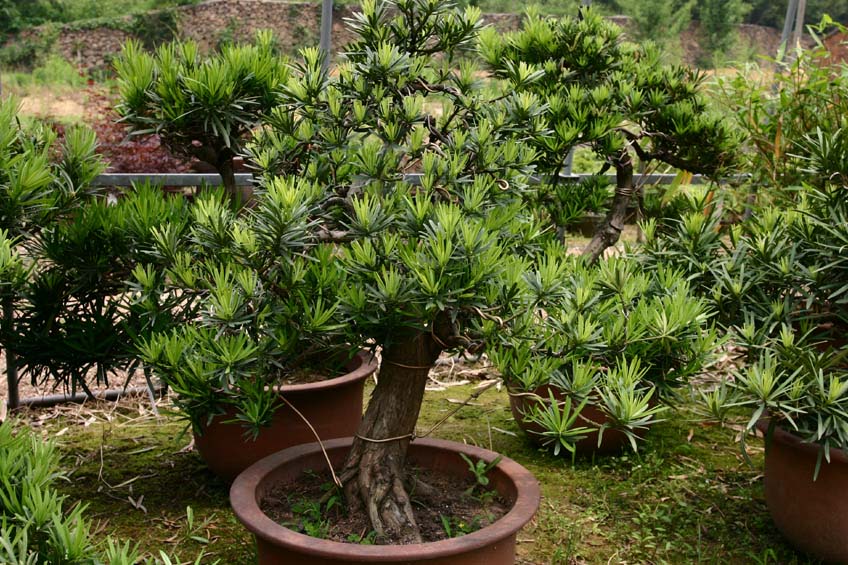 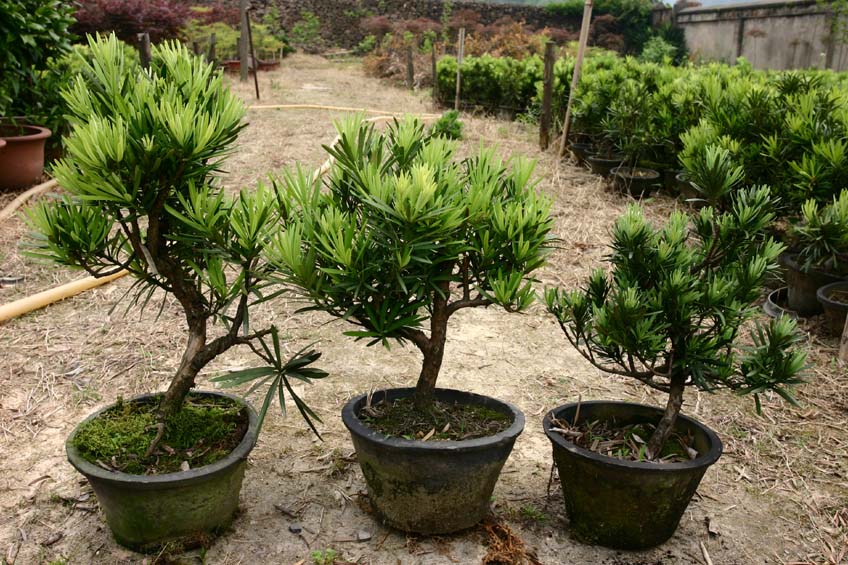 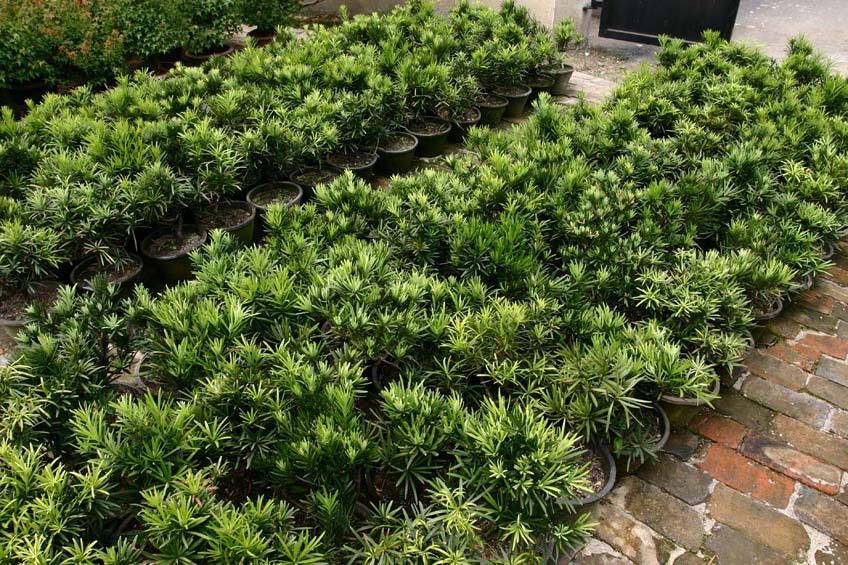 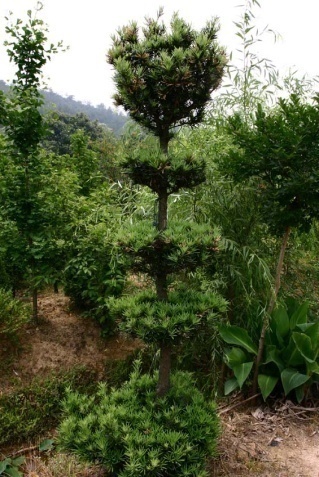 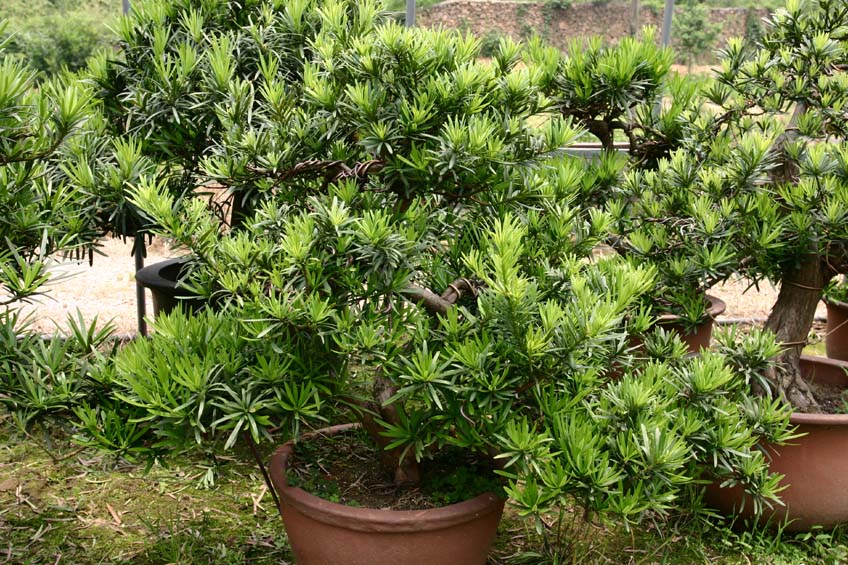 http://www.yunfeng-gardens.com.cn/images/Podocarpus/Podocarpus-11.jpg
FAMILIA ARAUCARIACEAE
Número de géneros:  2
Número de especies: 30 aprox.
Distribución: Típica del Hemisferio Sur: América del Sur, Asia, Oceanía, Australia.
Géneros: Araucaria (dioica) y Agathis (monoica y con hojas de 30 mm de largo)
Esta familia es muy antigua; hay fósiles de madera del Triásico.
FAMILIA ARAUCARIACEAECaracteres Clave
Hábito: Árboles siempre verdes, de 30 m de altura o más (50-60 m); de ramas más o menos simétricas, y verticiladas. Monopódicos, cónicos.
Hojas: Simples, alternas o dísticas, decurrentes en la base; de forma subulada, escamosa a oval lanceolada, rígidas, coriaceas, a veces dimórficas.
FAMILIA ARAUCARIACEAECaracteres Clave
Estróbilos femeninos: 
	Conos esféricos, grandes, de 30 cm aprox . Se deshacen al caer. Con una sola semilla por bractea reproductiva.
Estróbilos masculinos: A veces exceden los 30 cm de largo; terminales, fasciculados.
Especies introducidas a Guatemala: Araucaria excelsa, A. Cunninghamii y A. bidwillii
Araucaria excelsa
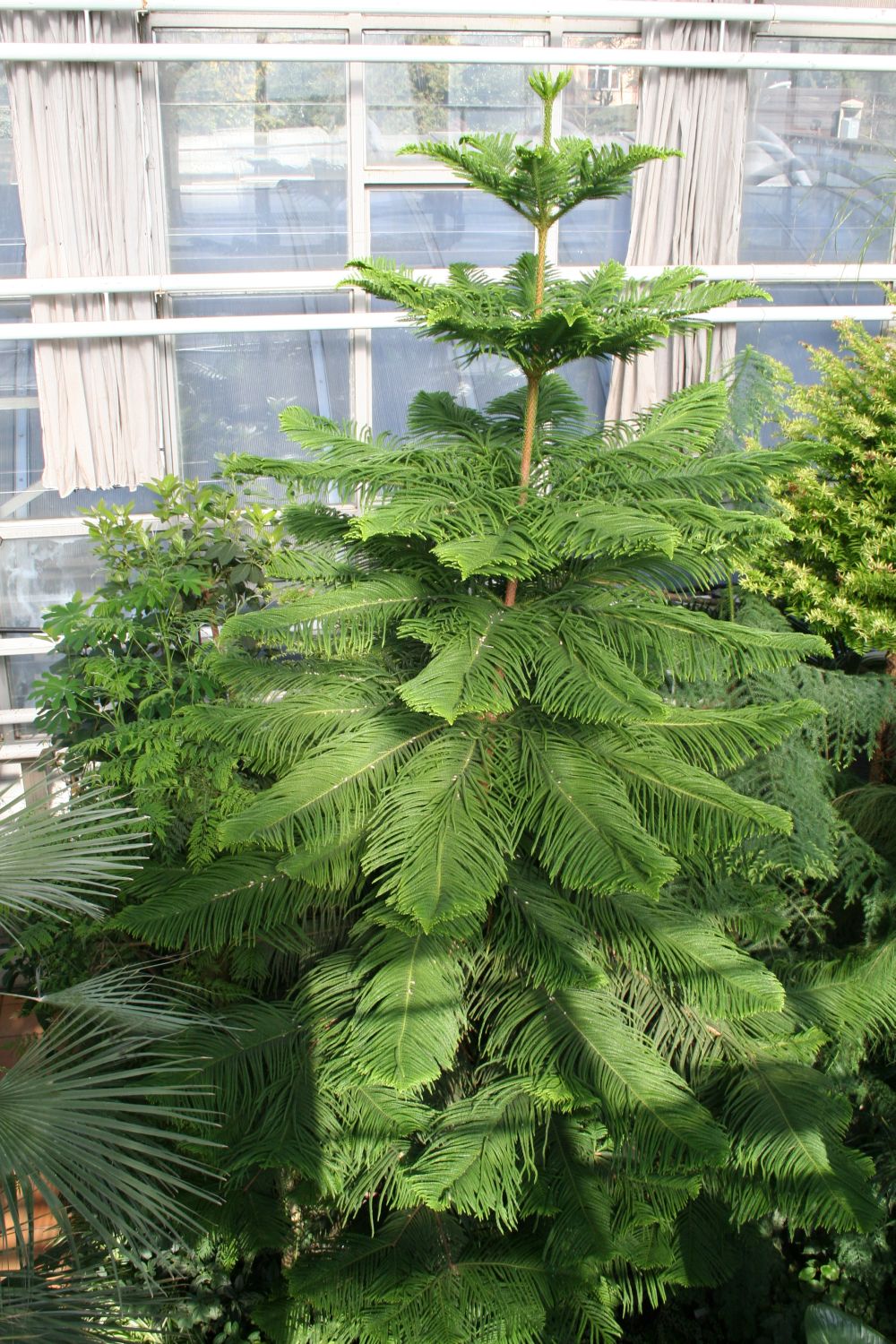 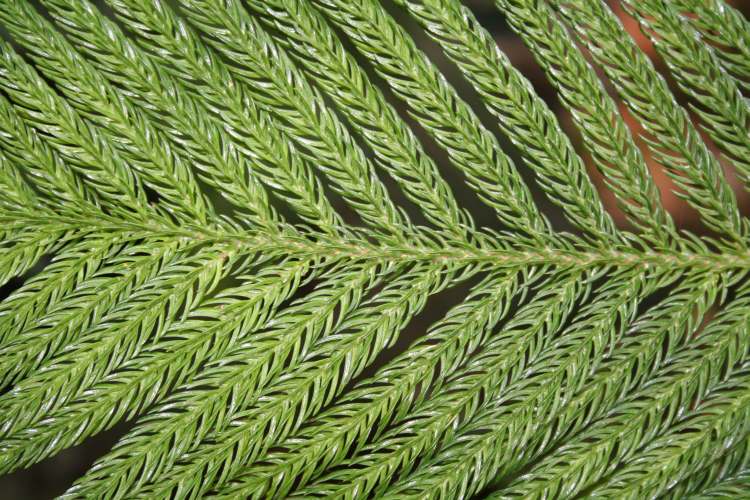 http://www.sci.muni.cz/bot_zahr/fotografie/skleniky/subtropicke%20rostliny/Araucaria%20excelsa.jpg
Estróbilos femeninos de Araucaria excelsa
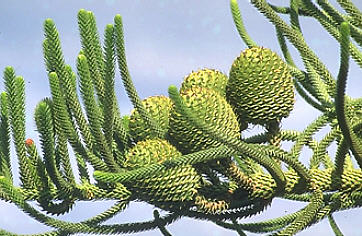 © Peter v. Sengbusch - b-online@botanik.uni-hamburg.de
Araucaria bidwillii
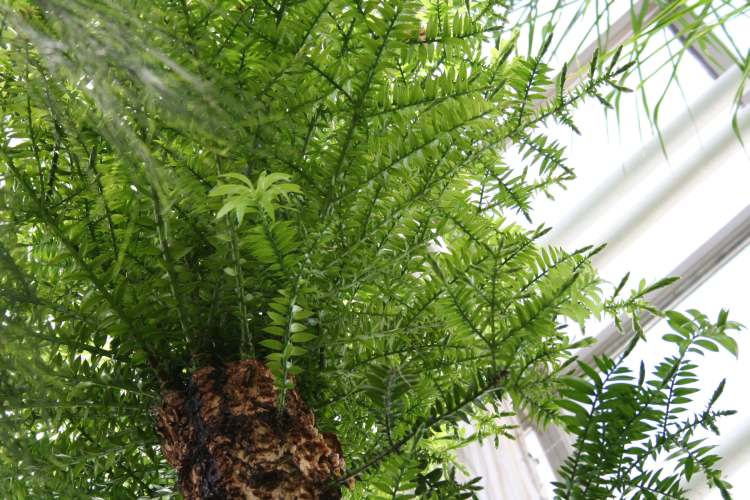 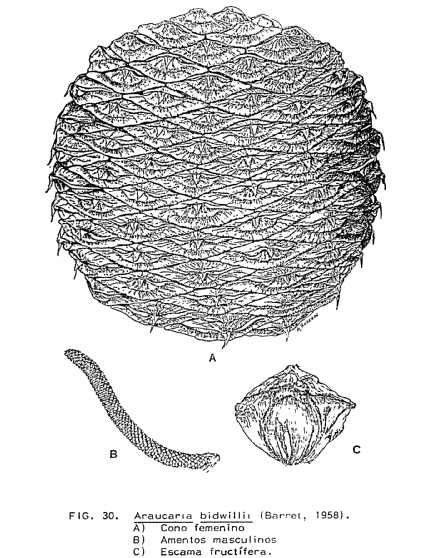 Araucaria bidwillii
Araucaria bidwillii
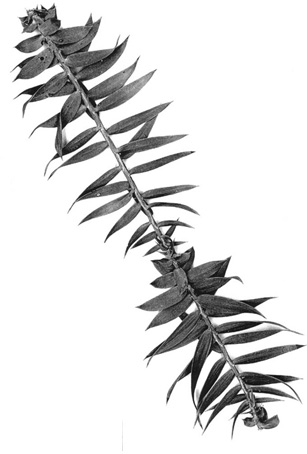 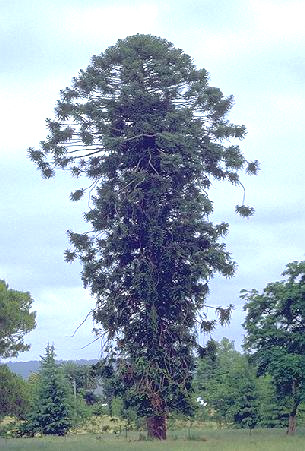 http://www.chlorischile.cl/cursoonline/guia2/abidwillii.htm
Araucaria bidwillii
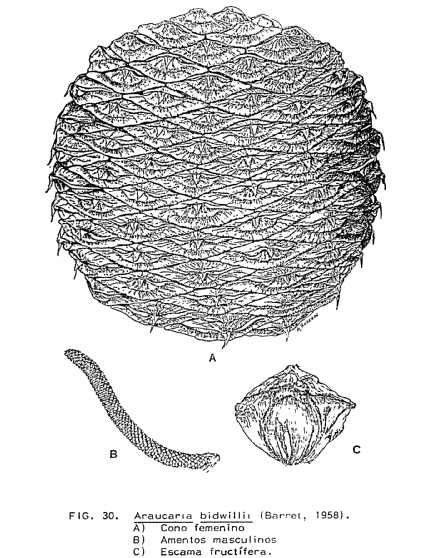 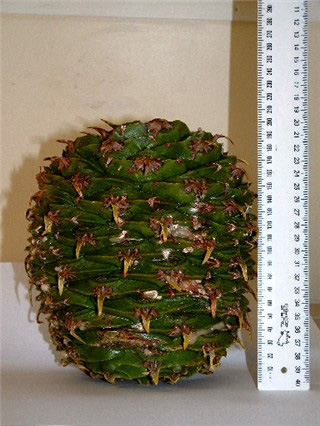 http://www.chlorischile.cl/cursoonline/guia2/abidwillii.htm
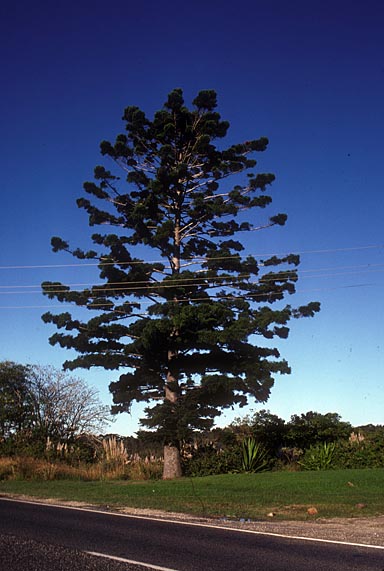 Araucaria Cunninghamii
http://www.anbg.gov.au/photo/apii/id/a/5727
Araucaria Cunninghamii
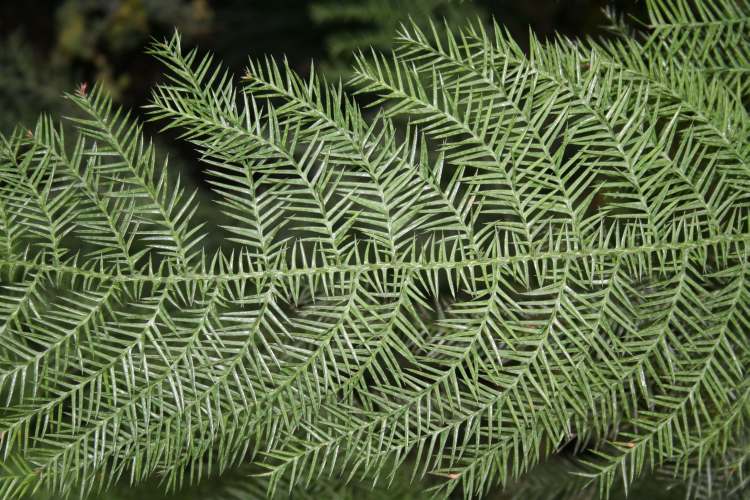 http://www.sci.muni.cz/bot_zahr/fotografie/skleniky/subtropicke%20rostliny/Araucaria%20cunninghamii.jpg
ORDEN TAXALESFAMILIA TAXACEAE
FAMILIA TAXACEAE
Número de géneros:  5
Número de especies: 17
Distribución: Principalmente en el Hemisferio Norte.
Especies en Guatemala:
Taxus globosa Schlecht – Ciprés o Pinabete.  Crece en Sierra de las Minas y Sierra de los Cuchumatanes ( 2,200 – 3000 msnm).
FAMILIA TAXACEAECaracteres Clave
Hábito: árboles o arbustos.
Hojas: Lineales o aciculares, filotaxia espiralada.
Estróbilo masculino: cono pequeño con microesporófilos peltados.
Estróbilo femenino: Presentan un solo óvulo solitario y terminal, subtendido por bracteas inconspicuas. 
Semillas rodeadas de un arilo carnoso.
Taxus baccata
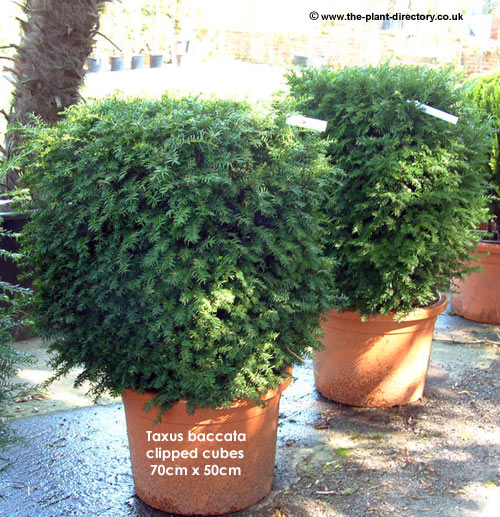 http://the-plant-directory.co.uk/images/taxus-baccata-cubes.jpg
Estróbilos femeninos de Taxus baccata
Los estróbilos tienen una sola semilla arilada
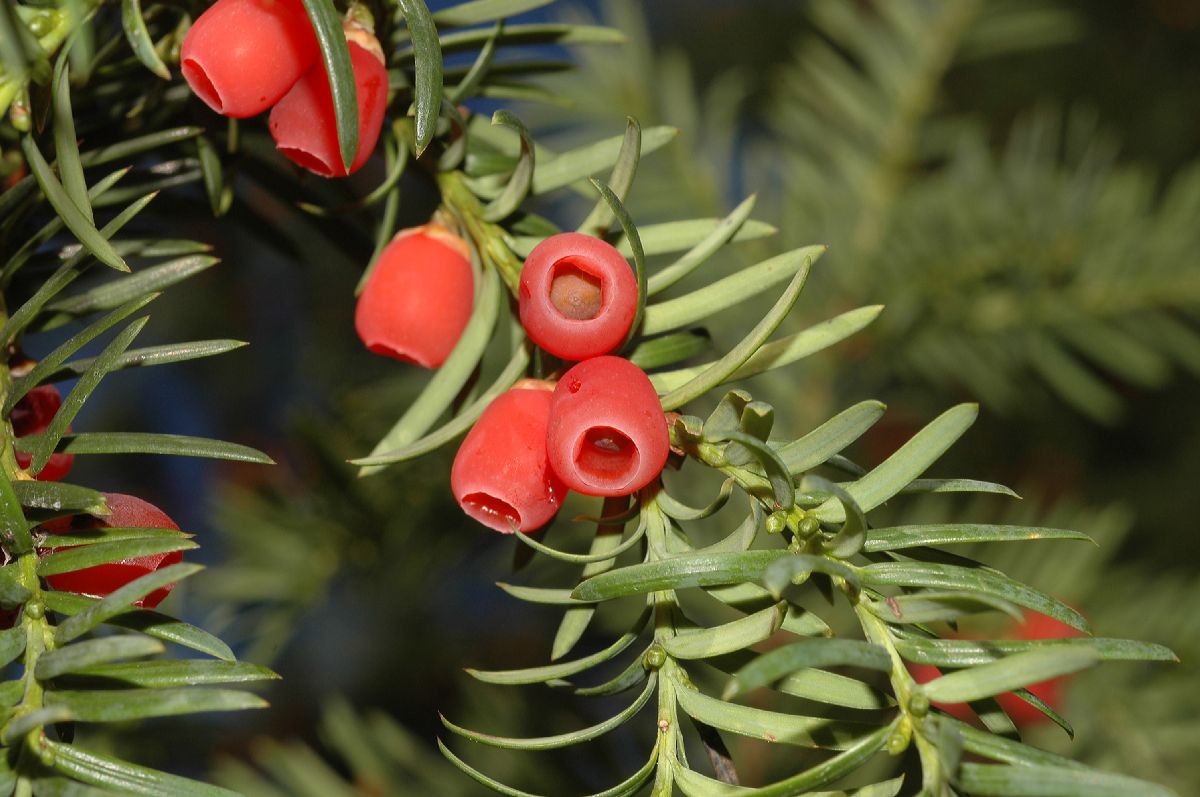 © 2008 by Kevin C. Nixon
Estróbilos masculinos peltados de
Taxus baccata
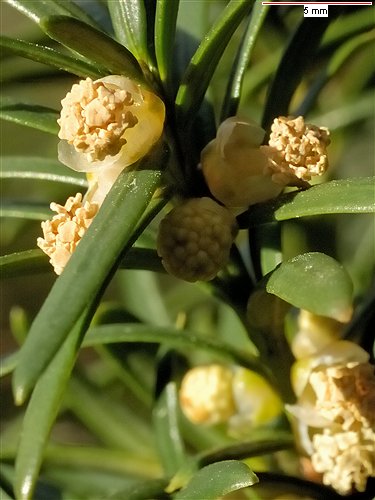 © J R Crellin 2005
Conos masculinos en ramilla de Taxus globosa Schlecht
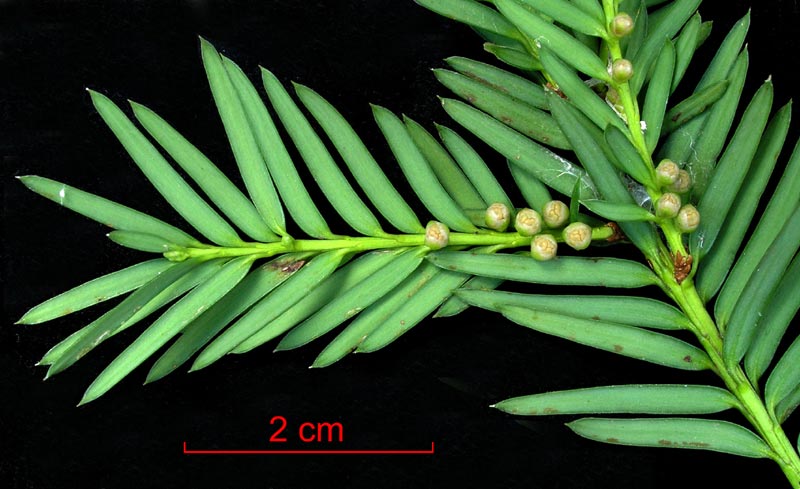 C.J. Earle, 2007.02
FAMILIA GINGKOACEAE
De una sola especie: Ginkgo biloba nativa de China. Se considera un Fósil viviente.
Árboles de hasta 30 m de altura. Simpódicos.
Plantas dioicas.
Hojas dimórficas; con forma de abanico o bien, bilobuladas. De venación dicotómica.
Estróbilo femenino con dos óvulos pero una sola semilla arilada.
Estróbilo masculino: semejante a amento.
Cultivada ampliamente como planta ornamental
Gingko biloba
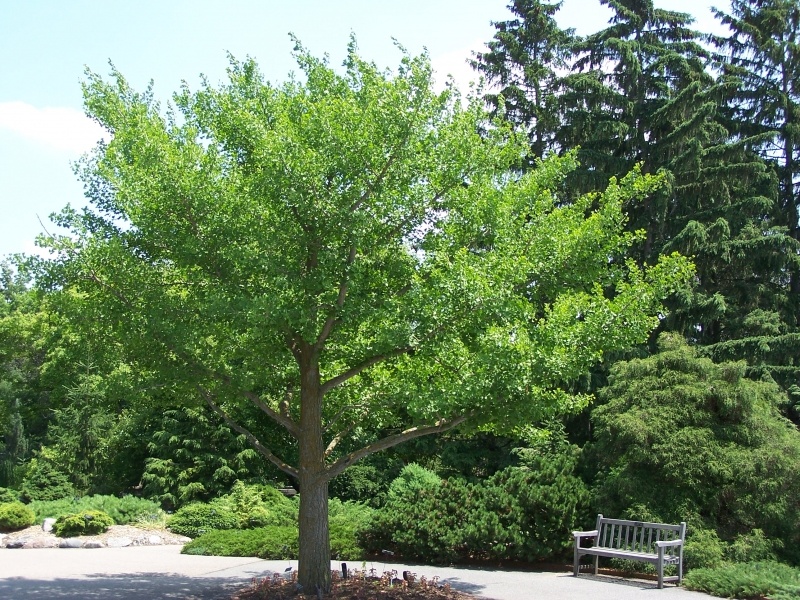 www.mahonianursery.com/
Gingko biloba
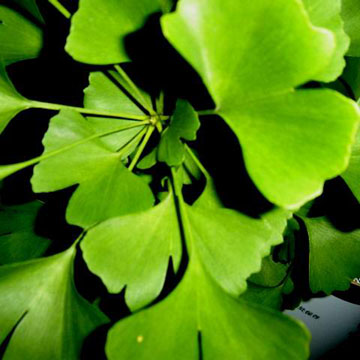 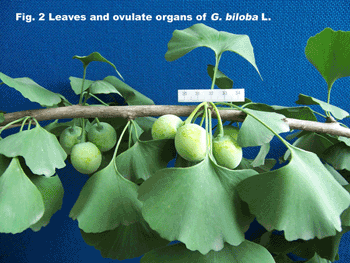 http://www.palaeobotany.org/images/livingfossils/Ginkgo/Fig2.gif
http://www.dickcontino.com/images/ginkgo.jpg
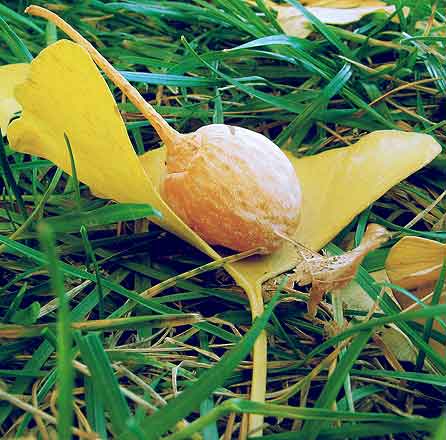 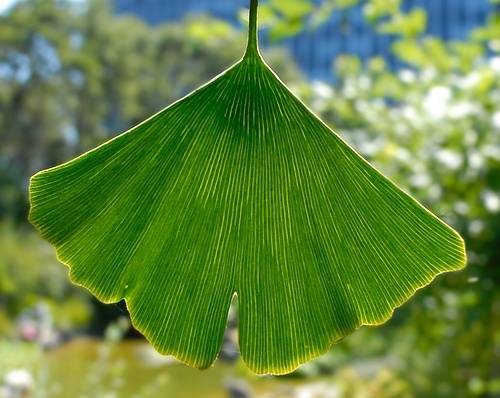 http://medmodern.com/images/Ginkgo_Biloba_Tree.jpg
www.wildmanstevebrill.com/JPEG
CLASE GNETOPSIDAORDEN GNETALES FAMILIA GNETACEAE
FAMILIA GNETACEAE
De 1 género y 30 especies 
Distribución: Bosques tropicales húmedos de Brasil, África Occidental, India, China, Malasia.
Caracteres clave:
Mayoría son lianas; pocos árboles y arbustos.
Hojas simples, opuestas, oval-lanceoladas, de venación reticulada.
Con vasos del xilema y tubos cribosos.
Estróbilos femeninos y masculinos compuestos.
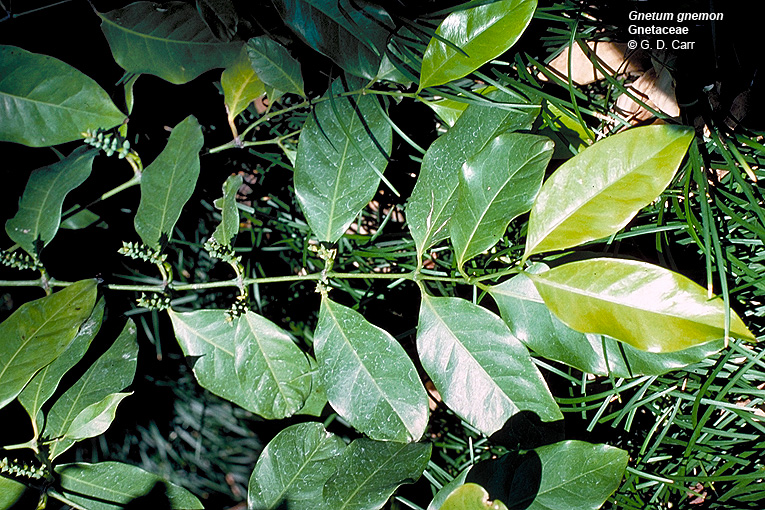 Estróbilo femenino de Gnetum gnemon mostrando numerosos rudimentos seminales verticilados y una semilla en desarrollo en su base
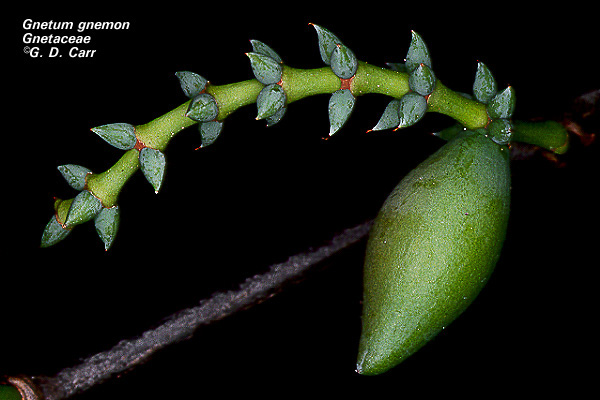 http://www.botany.hawaii.edu/faculty/carr/phylo_gnet.htm
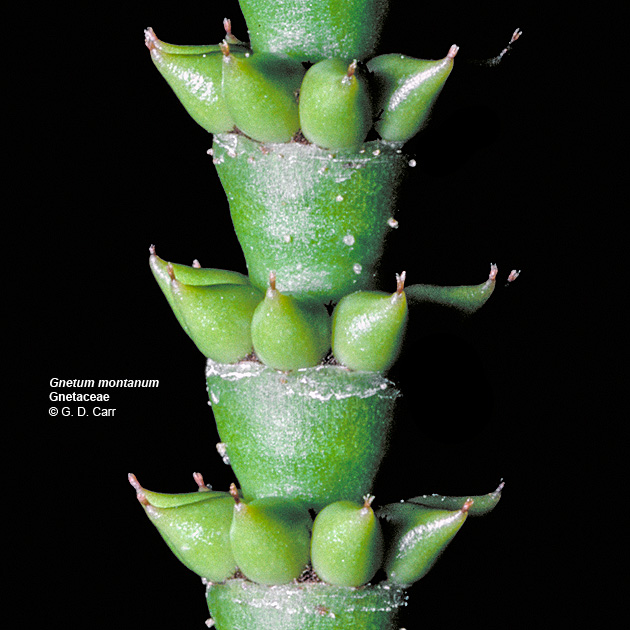 Gnetum montanum: en la foto se observa una sección del estróbilo femenino con rudimentos seminales verticilados.
http://www.botany.hawaii.edu/faculty/carr/images/gne_mon.jpg
Estróbilo masculino de Gnetum indicum
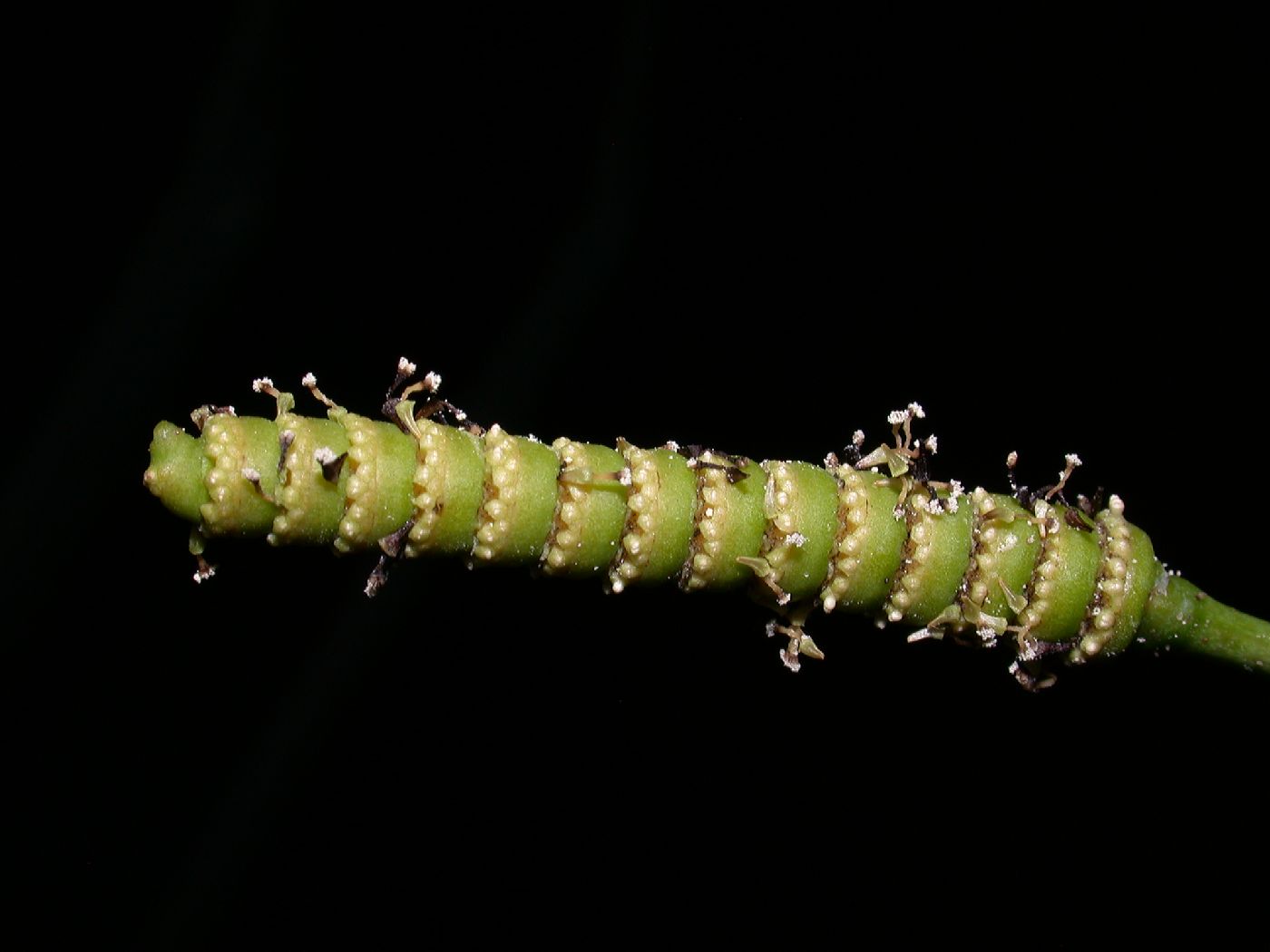 © 2008 by Dennis Stevenson www.plantsystematics.org
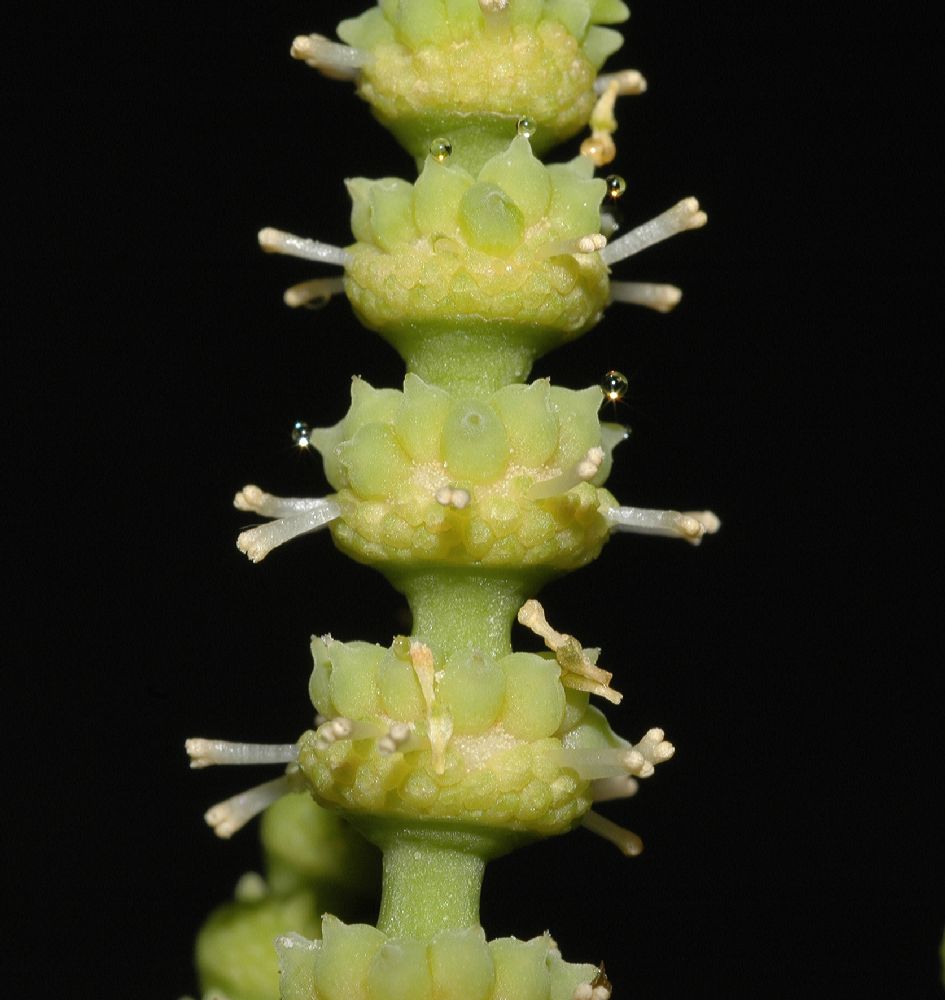 PORCIÓN DEL ESTRÓBILO femnenino DE Gnetum gnemun
©2008by Kevin C. Nixon http://www.gymnosperms.org/users/kcn2/12_9_04/2004_12_03_up/DSC_8282.JPG.44.jpg
Estróbilo femenino de Gnetum gnemun con una semilla
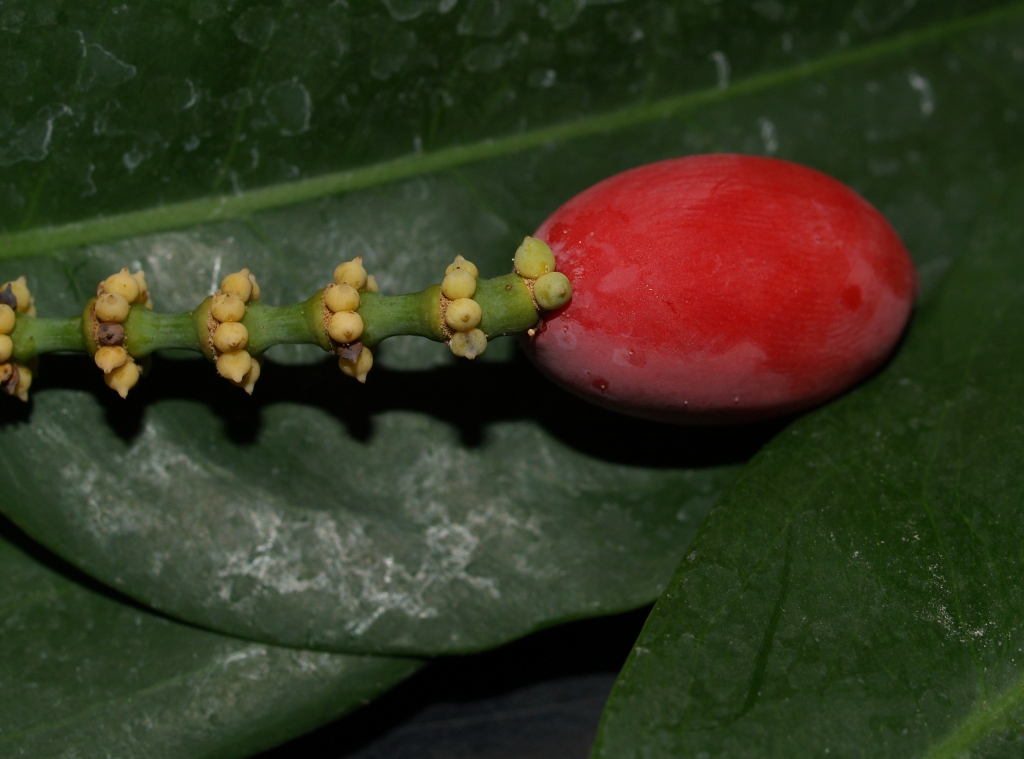 Copyright © 2008 by Janelle Burke
FAMILIA EPHEDRACEAE
De 1 género y aprox. 40 especies. 
Distribución: América del Norte y del Sur, Mediterraneo hasta China.
 Caracteres Clave:
Tallos fotosinténticos con nudos articulados, ramificados, semejantes a los de Equisetum.
Hojas reducidas a escamas.
Conos masculinos pequeños, decíduos, axilares.
Plantas dioicas
Conos femeninos elongados, con varios pares de brácteas sobre el raquis y un solo rudimento seminal. Semilla roja.
Usos: E. equisetina produce efedrina (descongestionante).
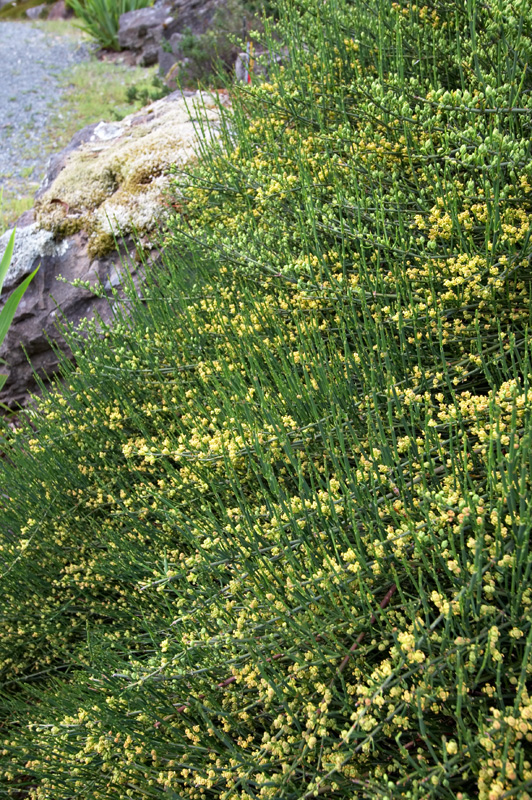 Ephedra frustillata
Daniel Mosquin - www.ubcbotanicalgarden.org/potd/2007/06/ephed
Estróbilos masculinos de Ephedra frustillata
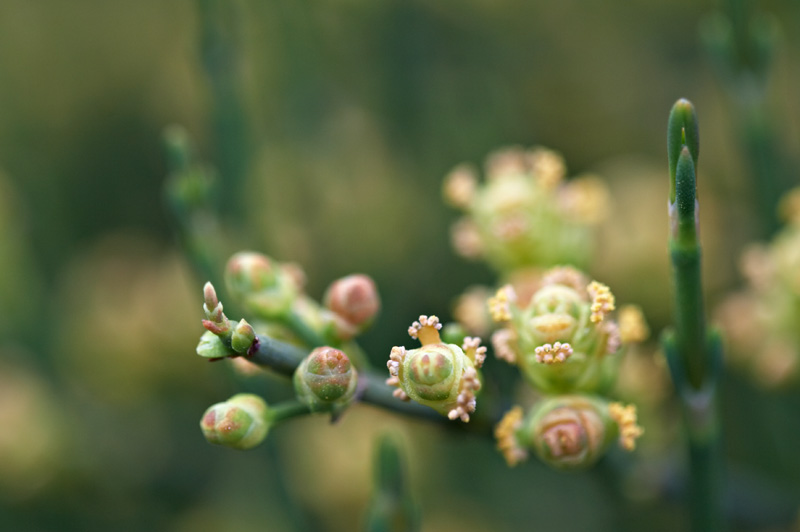 Daniel Mosquin - www.ubcbotanicalgarden.org/potd/2007/06/ephed
EPHEDRA
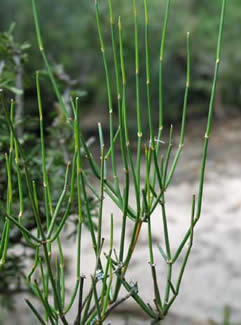 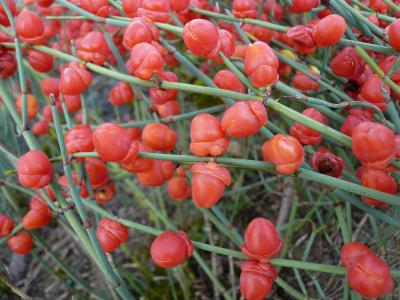 Fotografía: Douglas Justice
www.southtexasnatives.org
Estróbilos femeninos de Ephedra chilensis
Tallos fotosintéticos y articulados de Ephedra
FAMILIA WELWITSCHIACEAE
De una sola especie: Welwitschia mirabilis
Crece en el desierto de Namibia en África
Caracteres Clave.
Su raíz es gruesa, mide hasta 2 m de profundidad.
Tallo corto con disco o corona que presenta 2 hojas opuestas que crecen durante la vida de la planta.
Plantas dioicas, entomófilas
Estróbilos nacen de ramas cortas que emergen de la corona.
Welwitschia mirabilis Hook
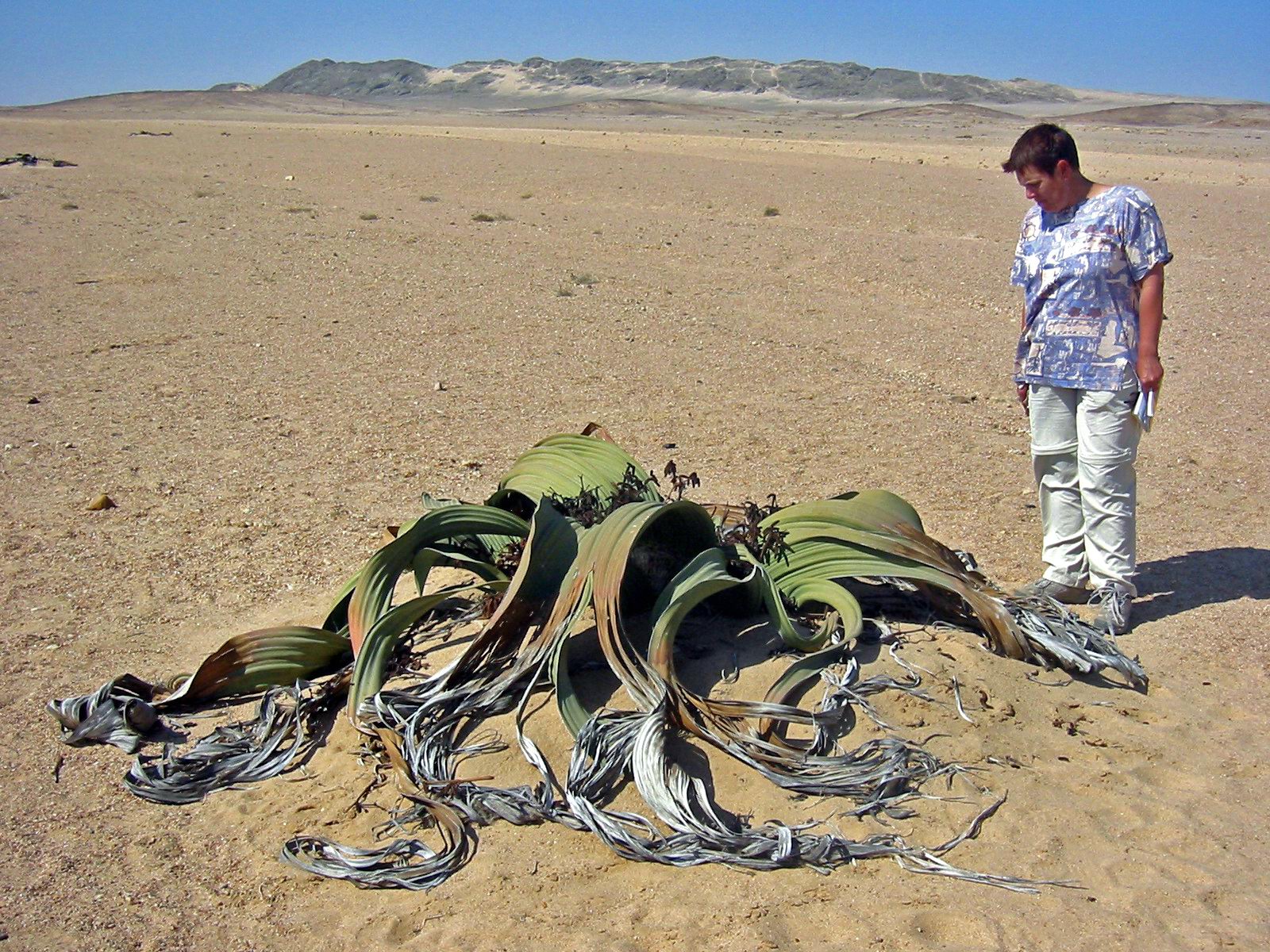 Thomas Schoch  - upload.wikimedia.org/wikipedia/commons
Planta femenina de Welwitschia mirabilis
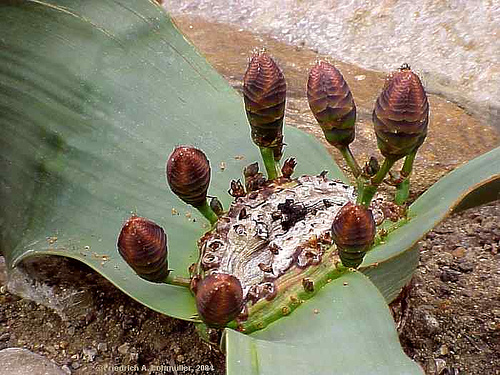 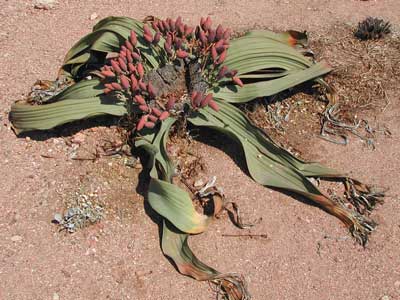 dic.academic.ru/pictures/wiki/files/87/Welwit
Tu Visión y tus Ideales crean tu Realidad
“Valora tu visión y tus ideales;
valora la música que mueve tu corazón y los sueños que se forman en tu mente.
Si te mantienes fiel a ellos, crearás las condiciones propicias y el ambiente favorable para construir tu mundo.
Pocas cosas te permitirán atraer la felicidad y el éxito a tu vida de la manera que lo hace el saber que estás viviendo una vida con propósito”. 
Autor: Dr. Camilo Cruz. 
Libro: La ley de la Atracción.